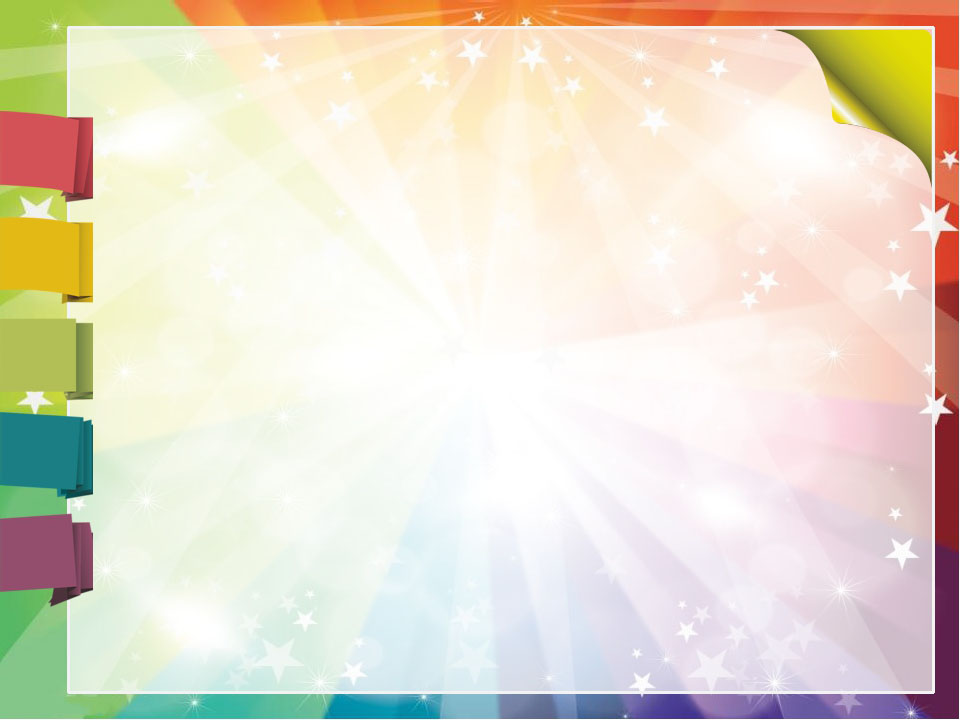 Государственное автономное учреждение «Центр социальной помощи семье и детям города нижняя тура» 
Свердловская область
Волонтёрское движение
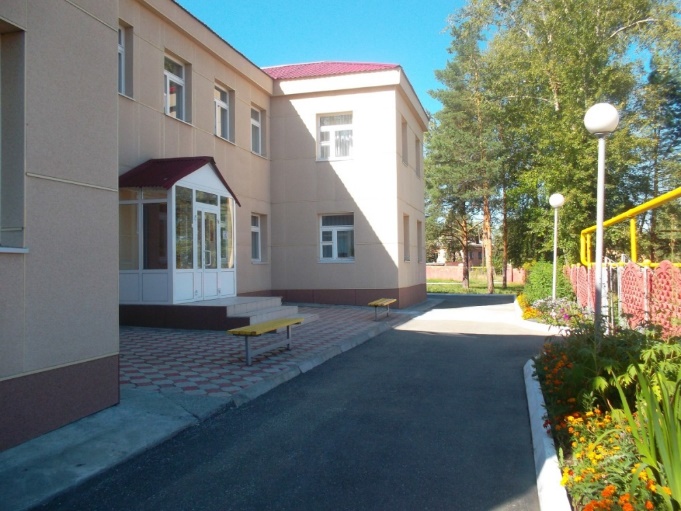 Непша Татьяна Сергеевна, заведующий отделением психолого-педагогической помощи, руководитель волонтерского отряда
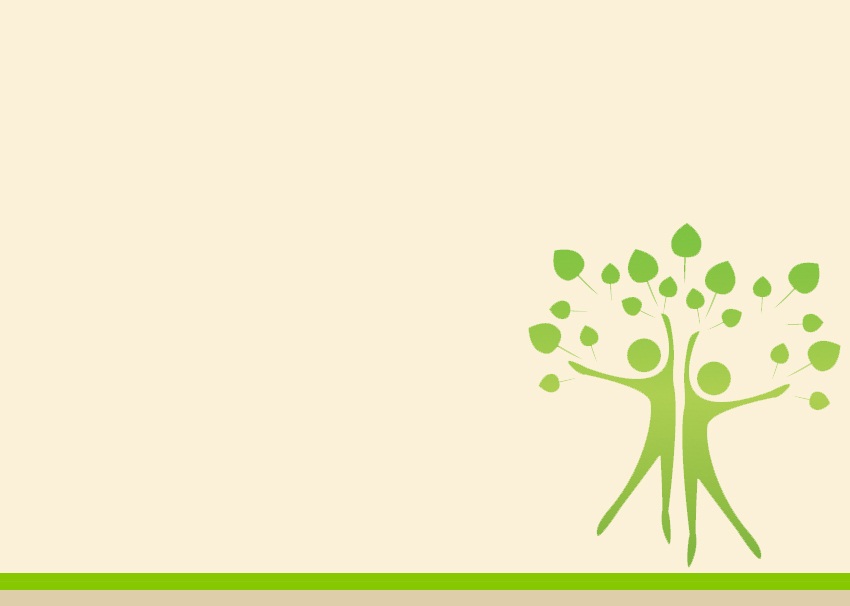 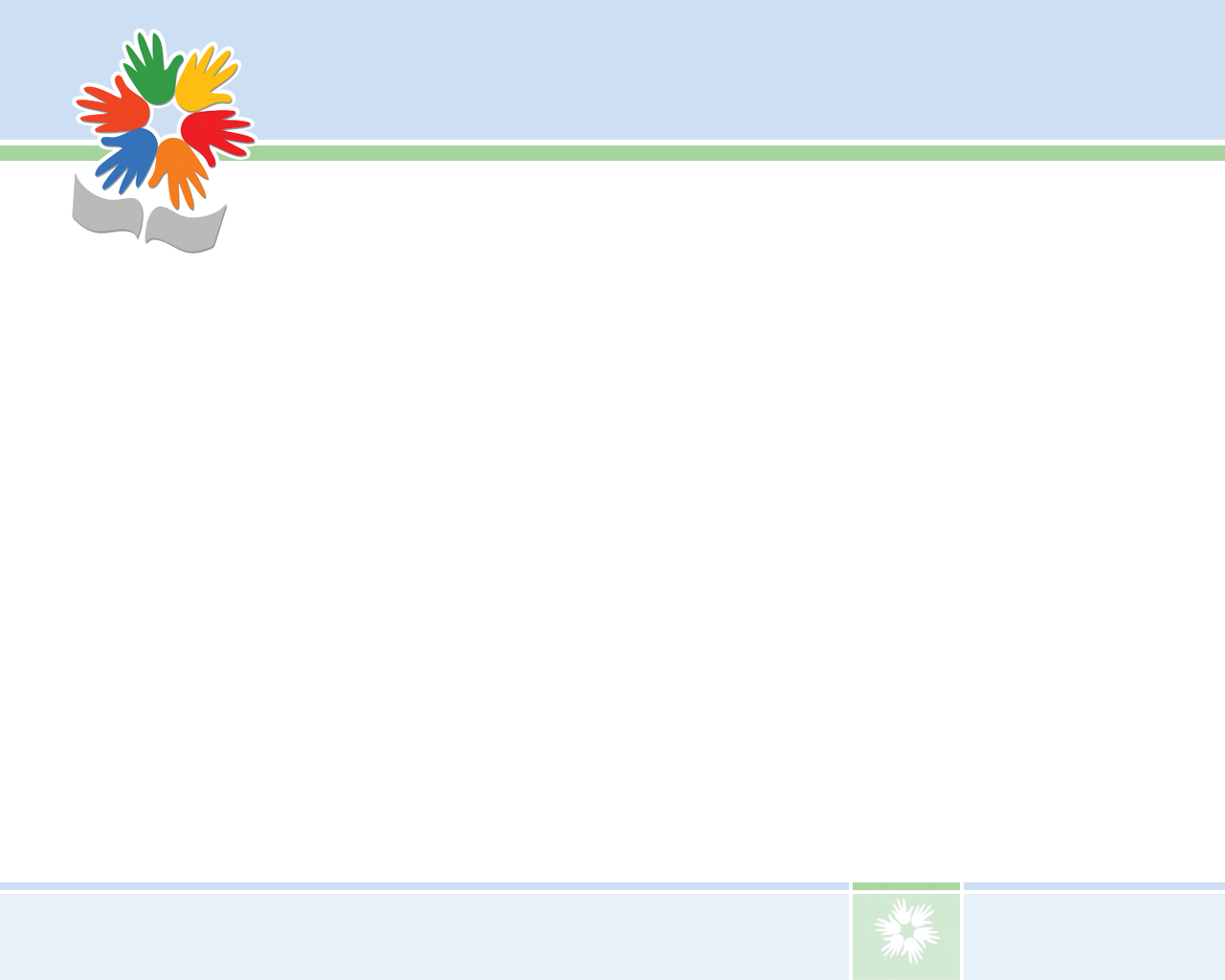 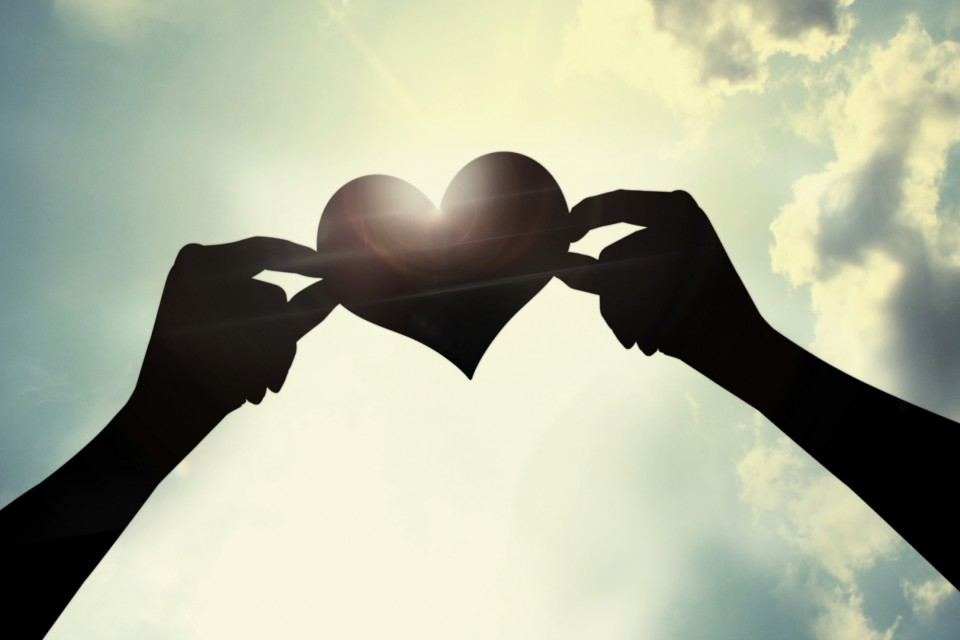 Волонтерский отряд «шаг навстречу» создан в марте 2016 года
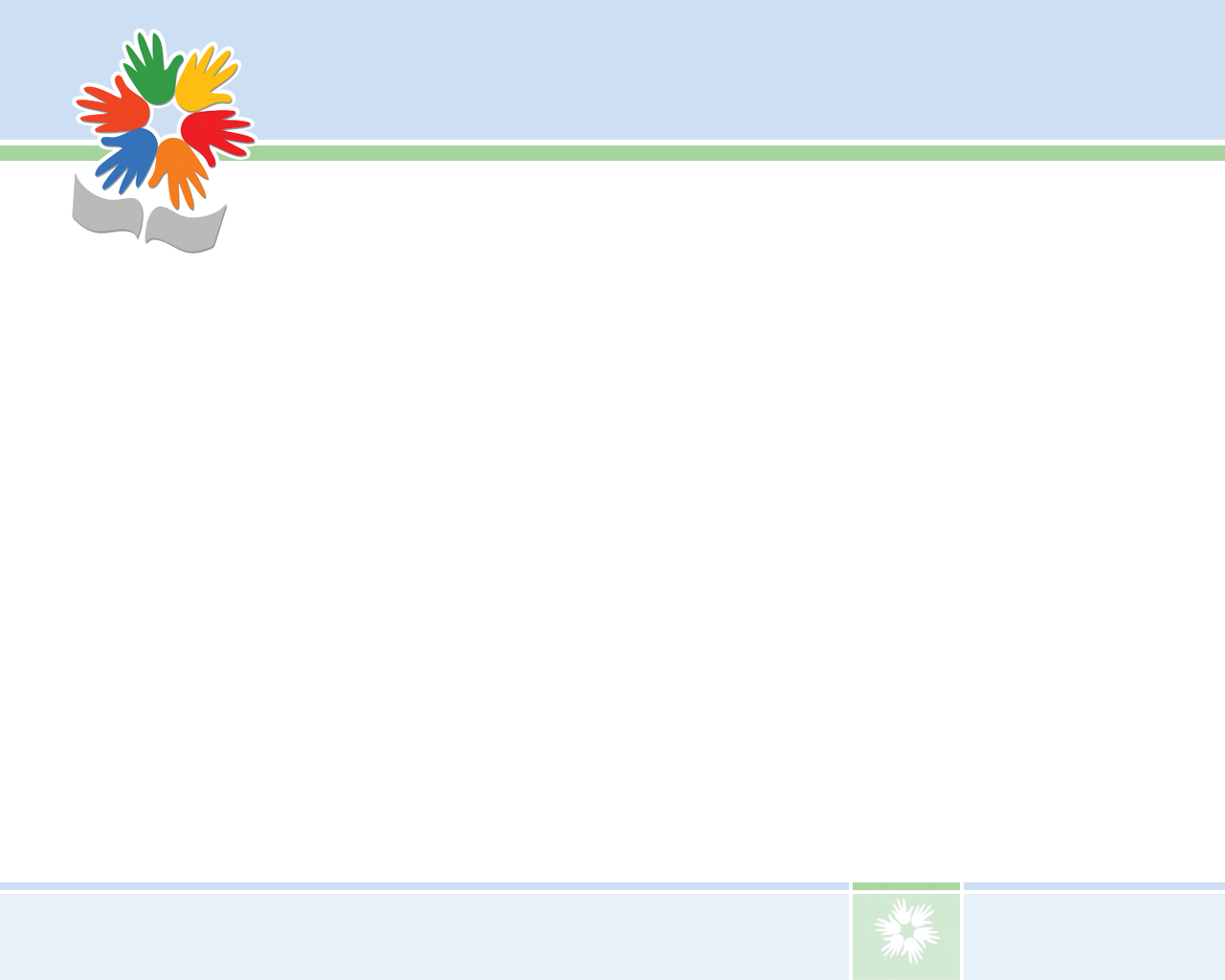 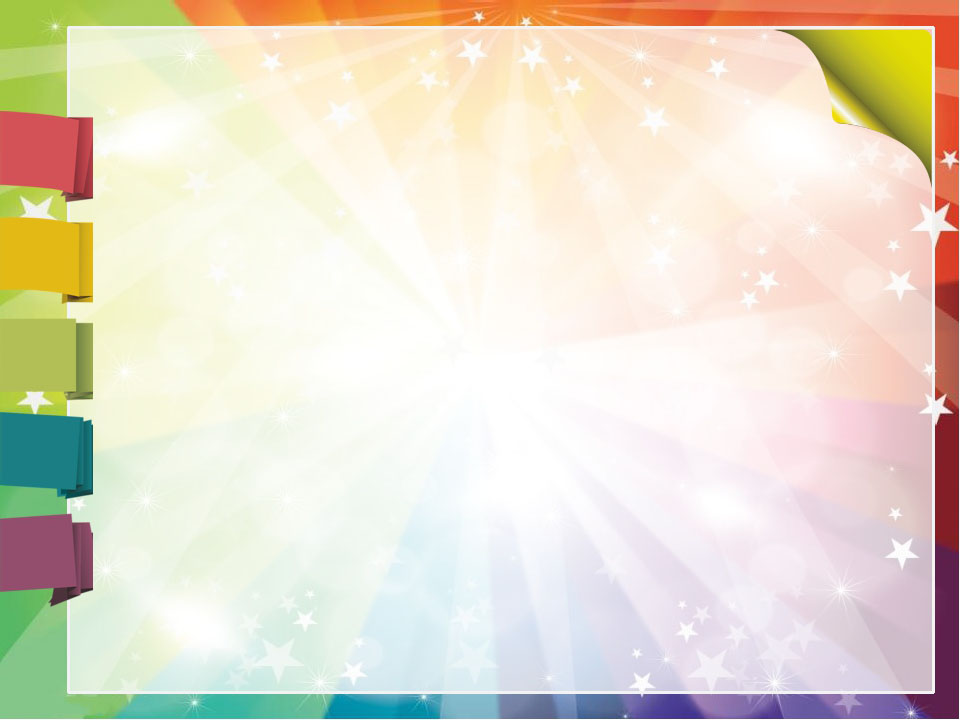 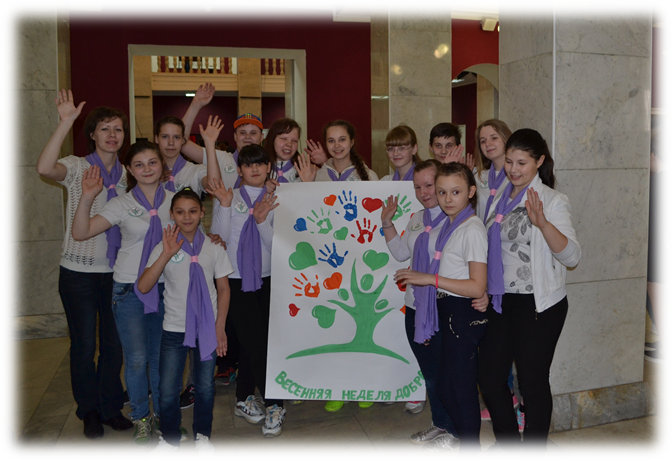 Цель деятельности отряда: 
формирование ценностей в молодежной культуре, направленных на пропаганду идей добровольческой деятельности с целью оказания бескорыстной помощи в решении социально значимых проблем, привлечение молодежи к участию в социальных, экологических, культурно-образовательных, просветительских проектах и программах.
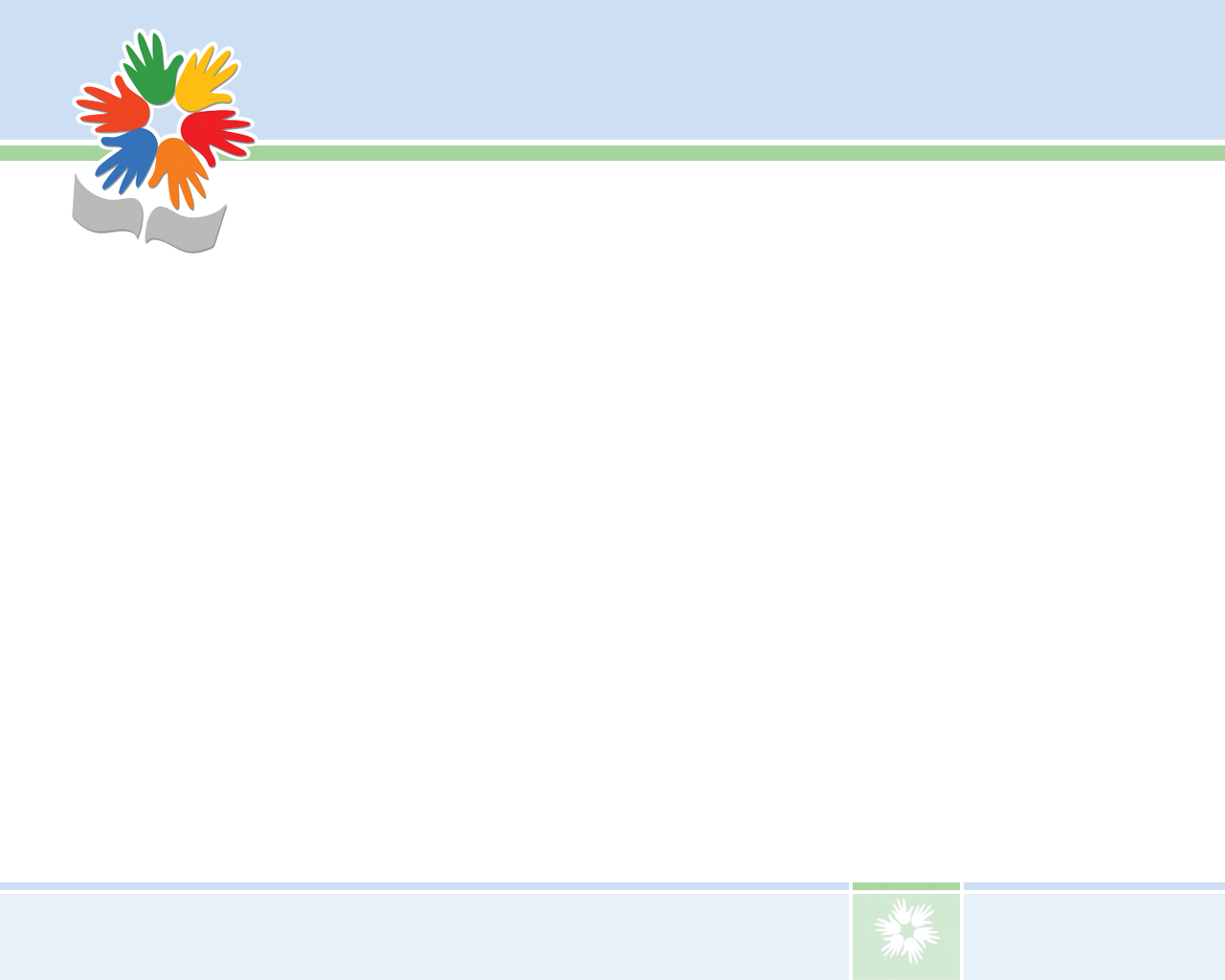 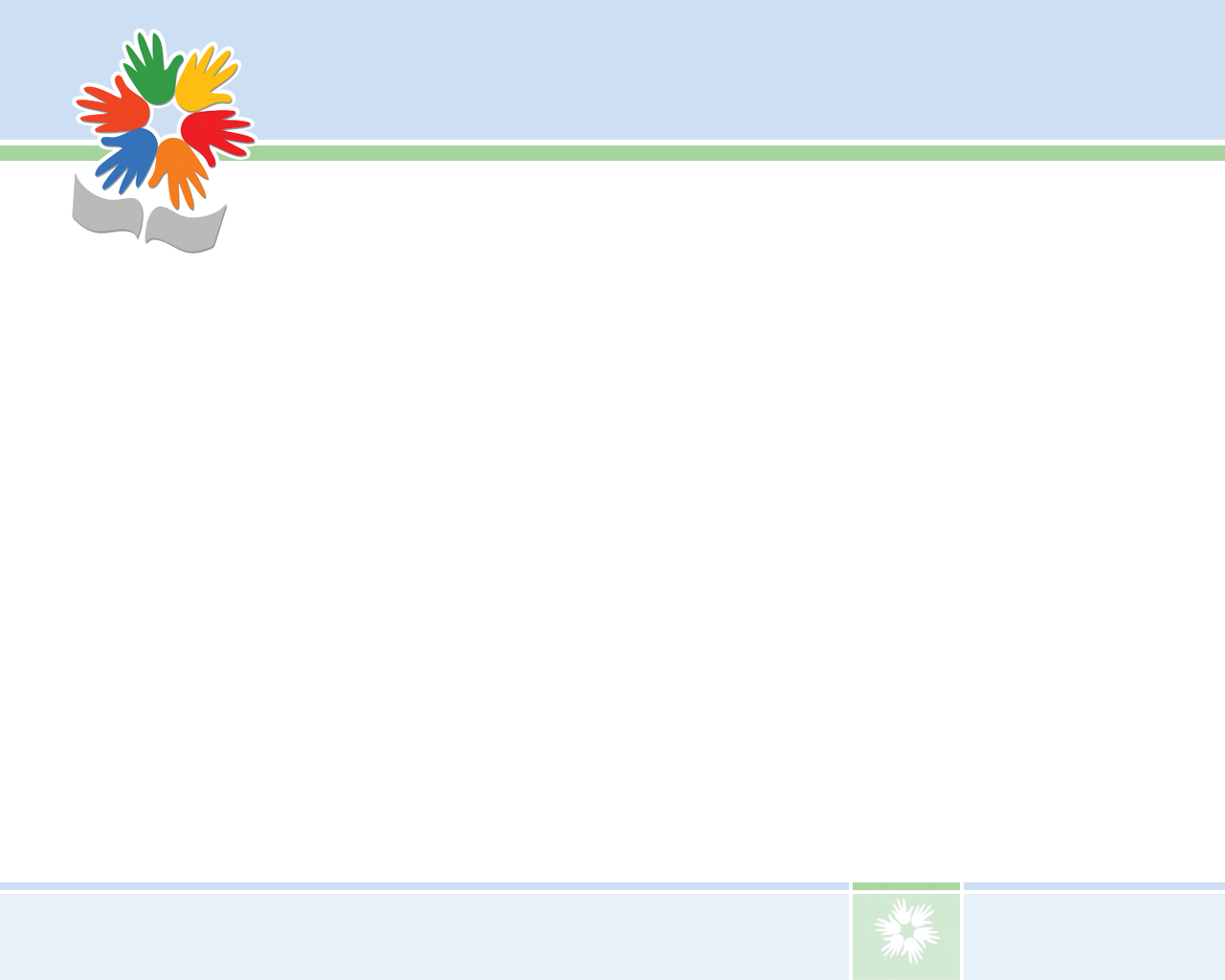 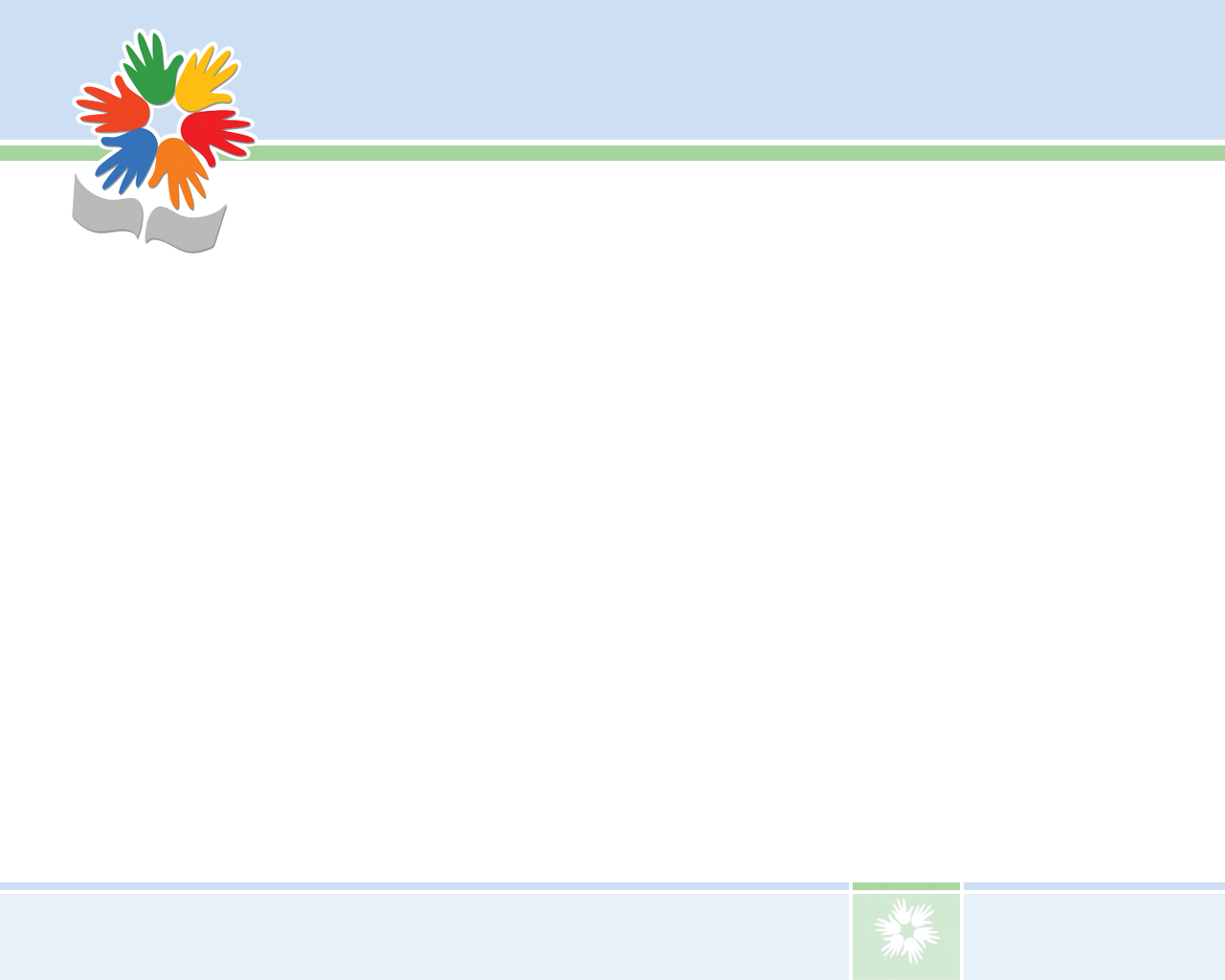 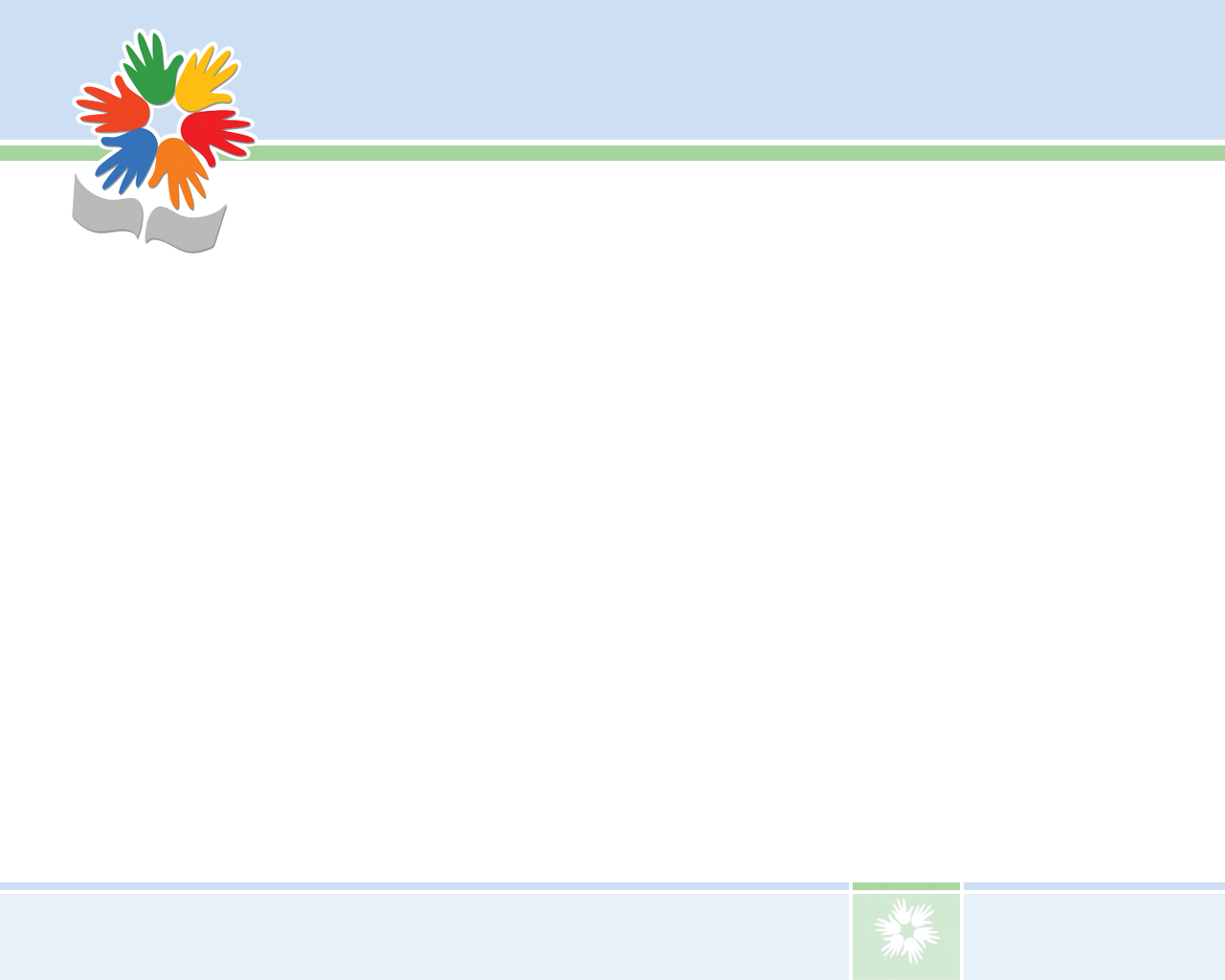 Основные направления и виды деятельности
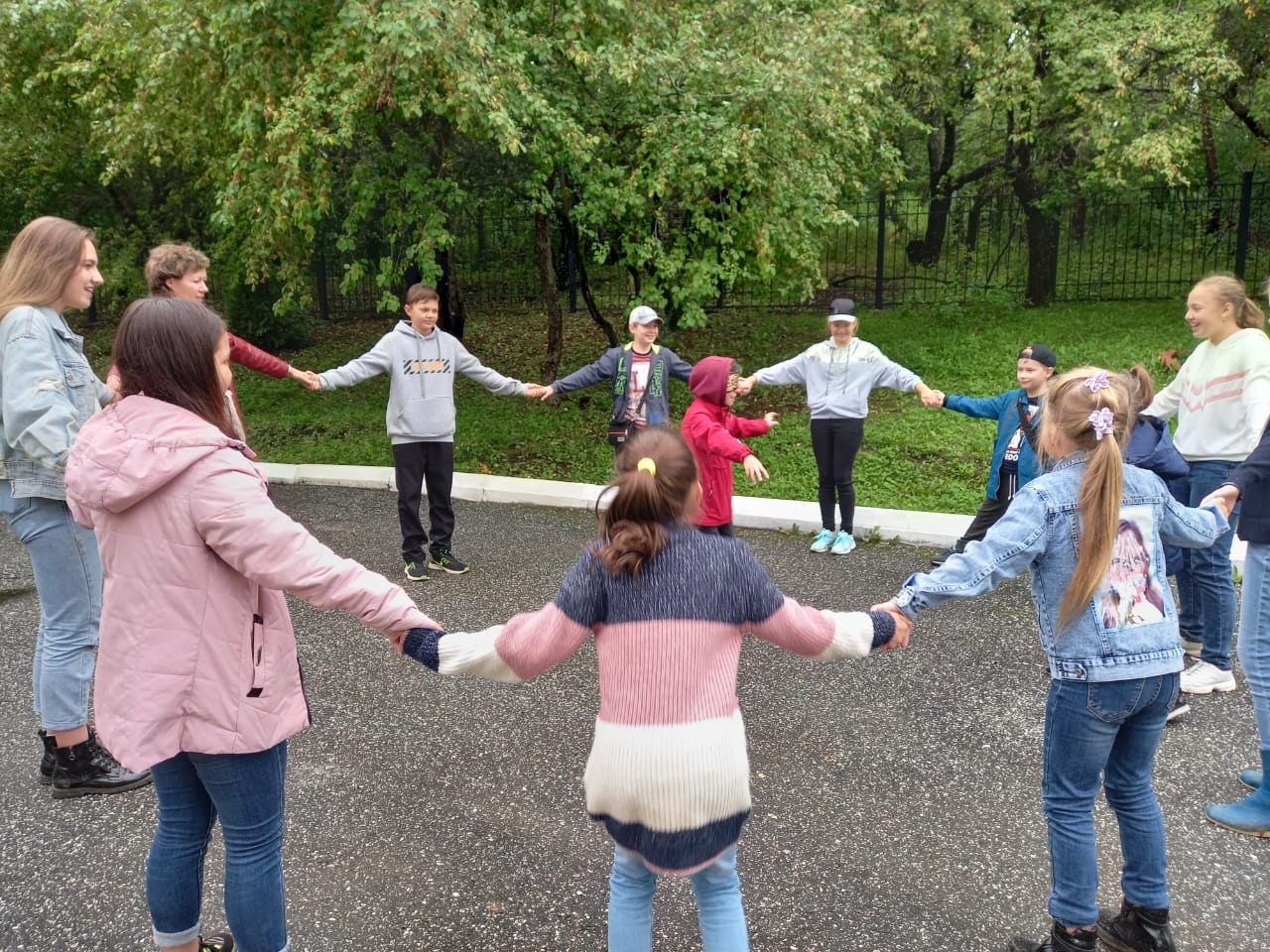 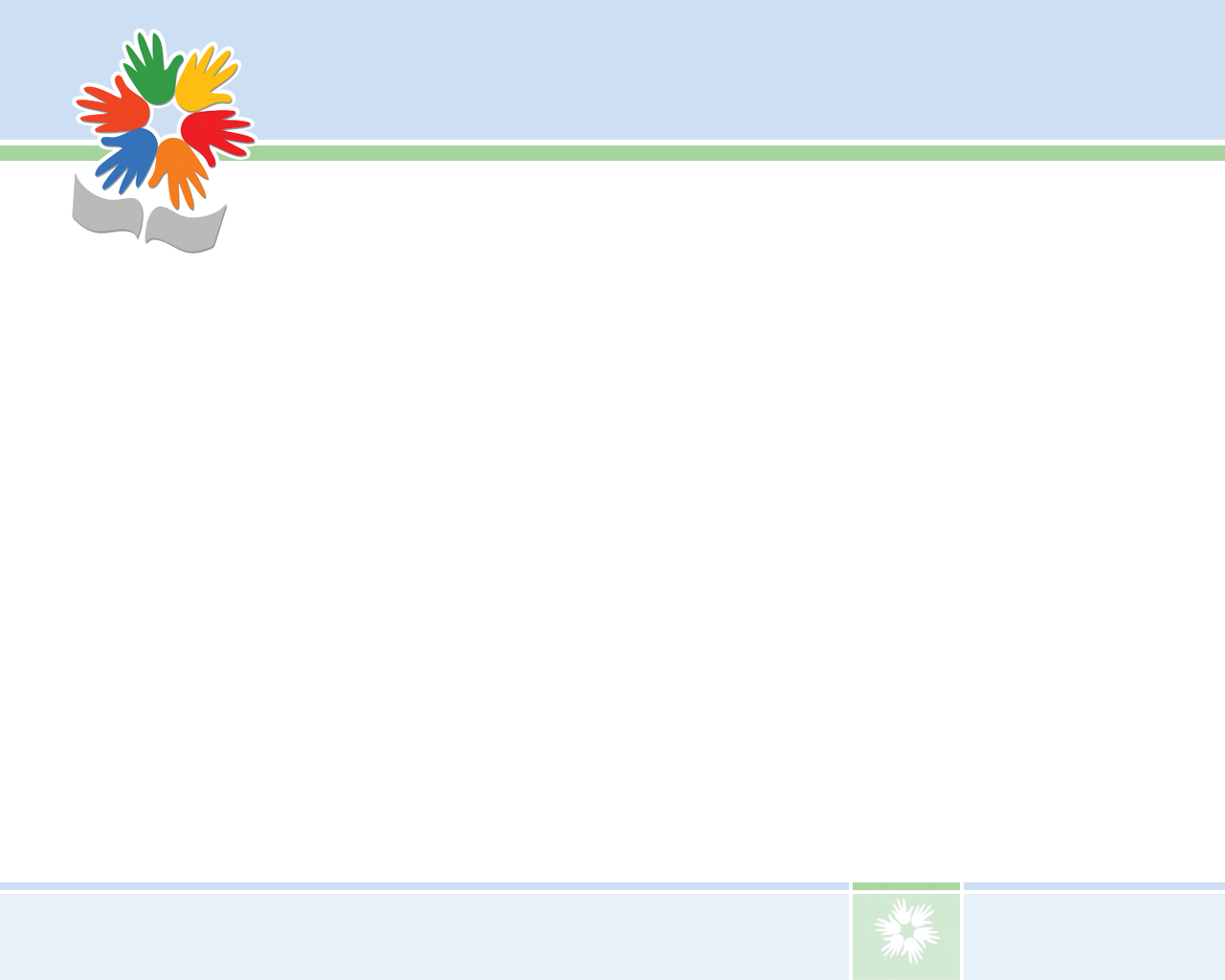 Экологическая деятельность -
организация экологических акций, десантов, субботников.
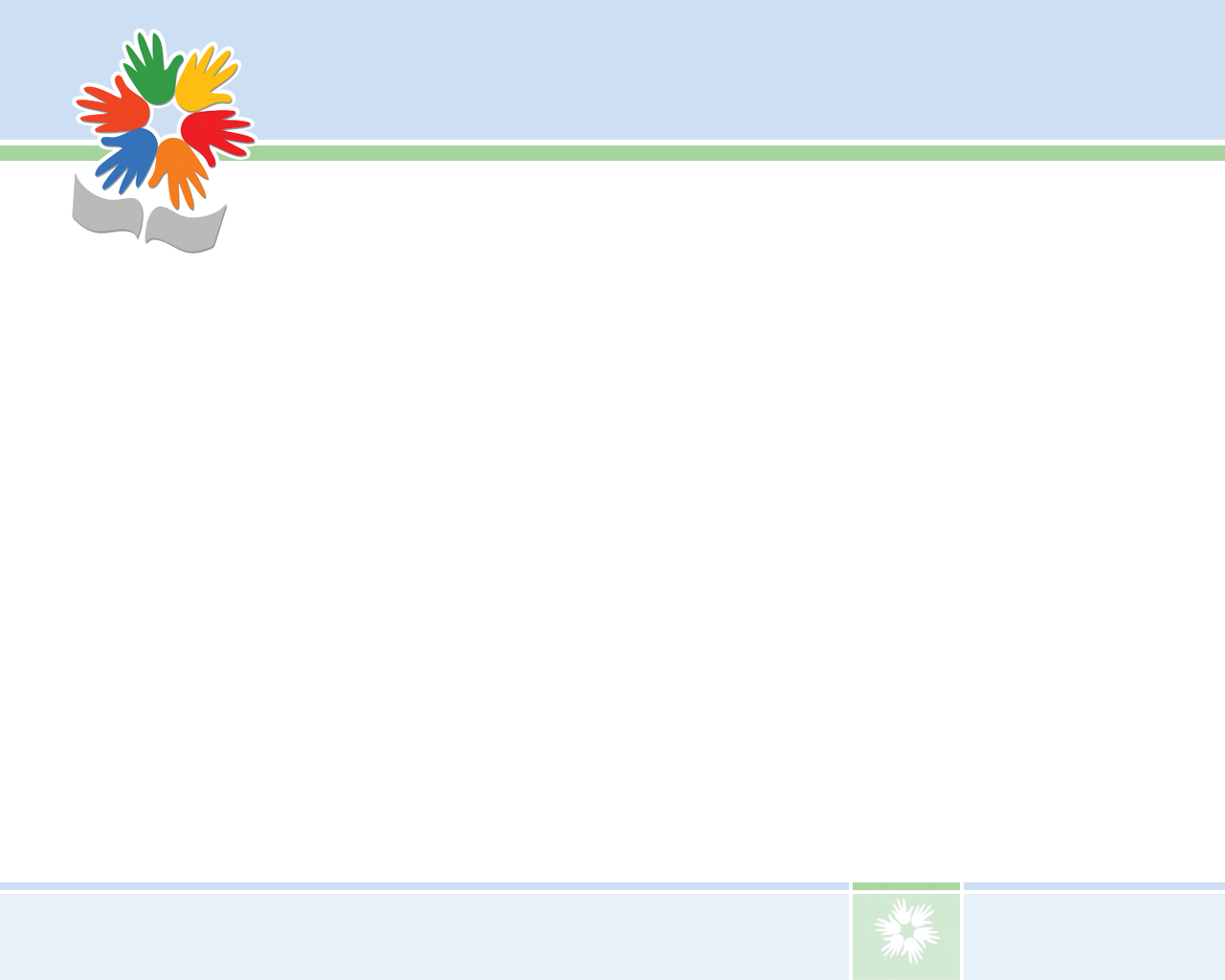 Экологическая деятельность
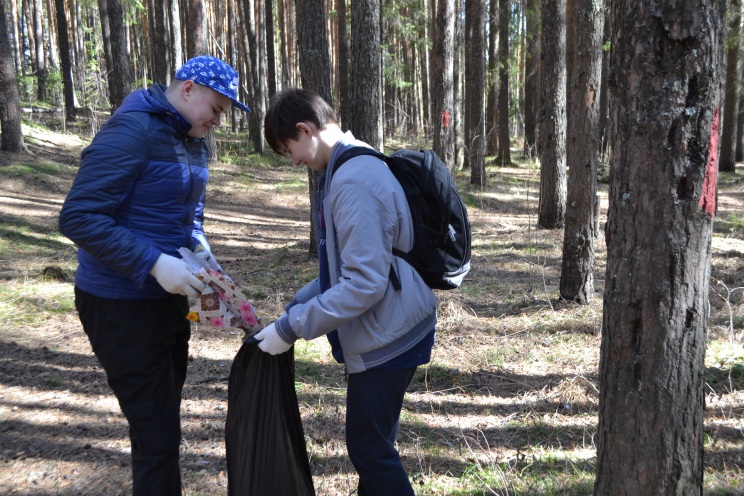 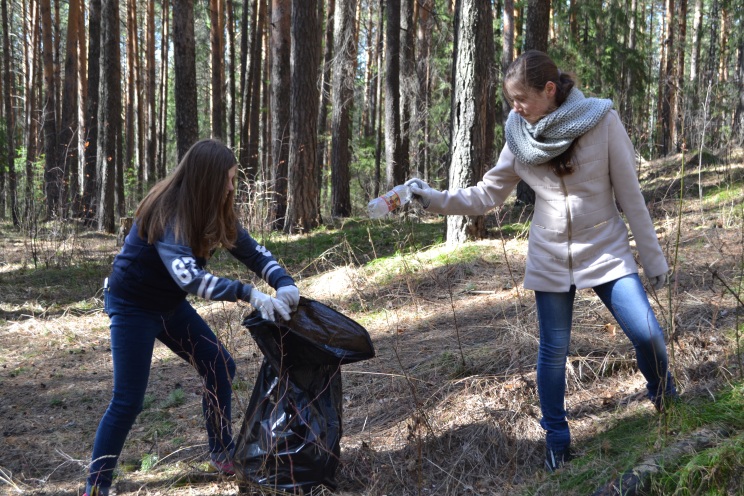 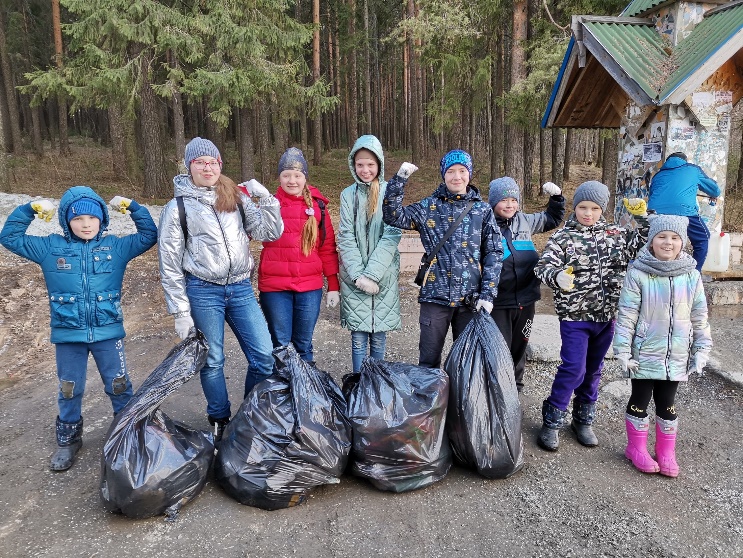 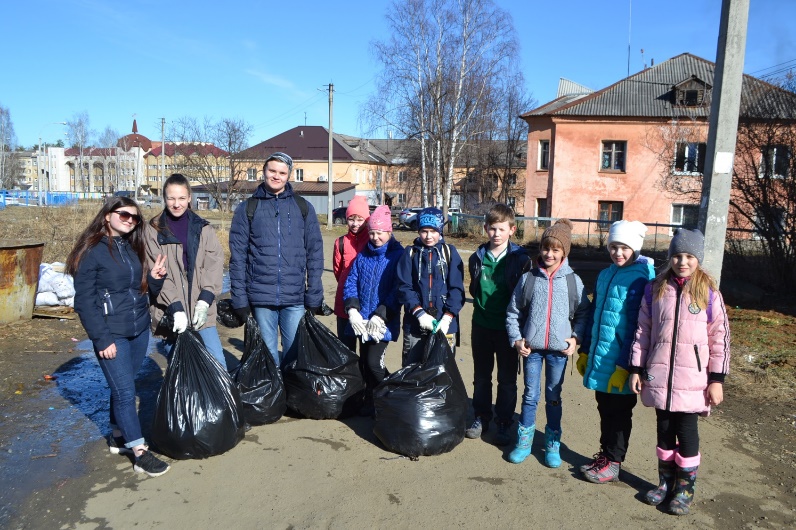 Экологические десанты, субботники
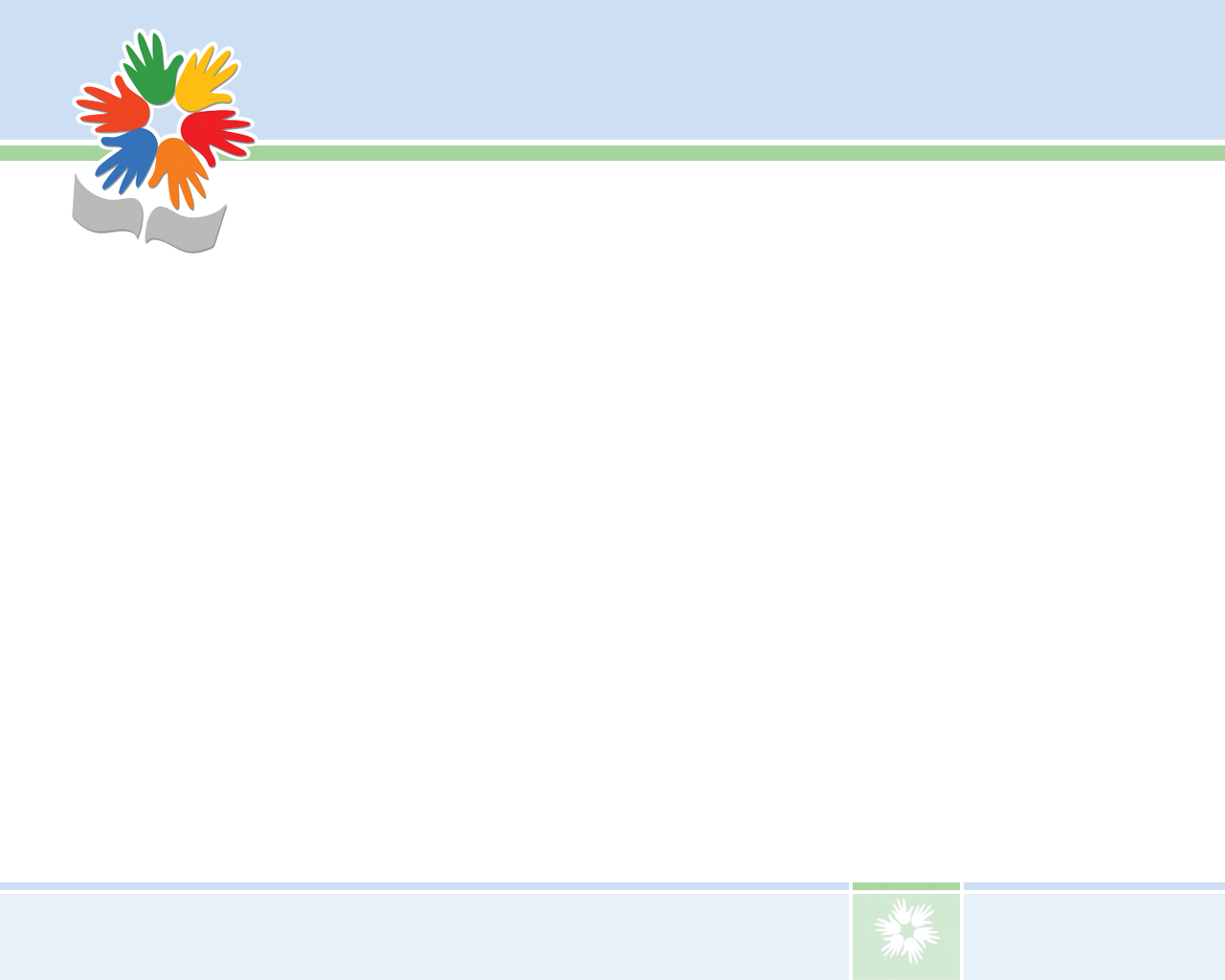 Экологическая деятельность
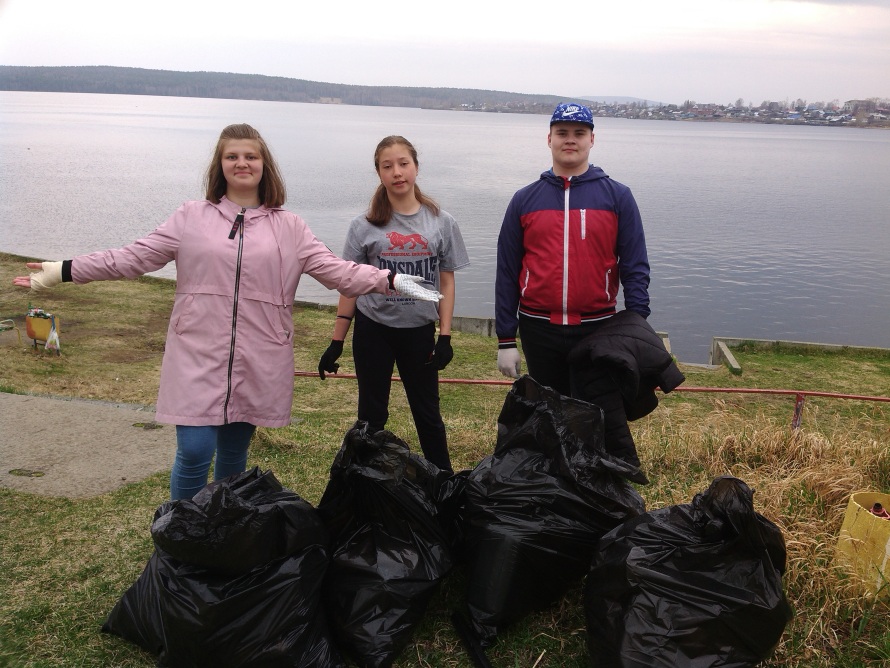 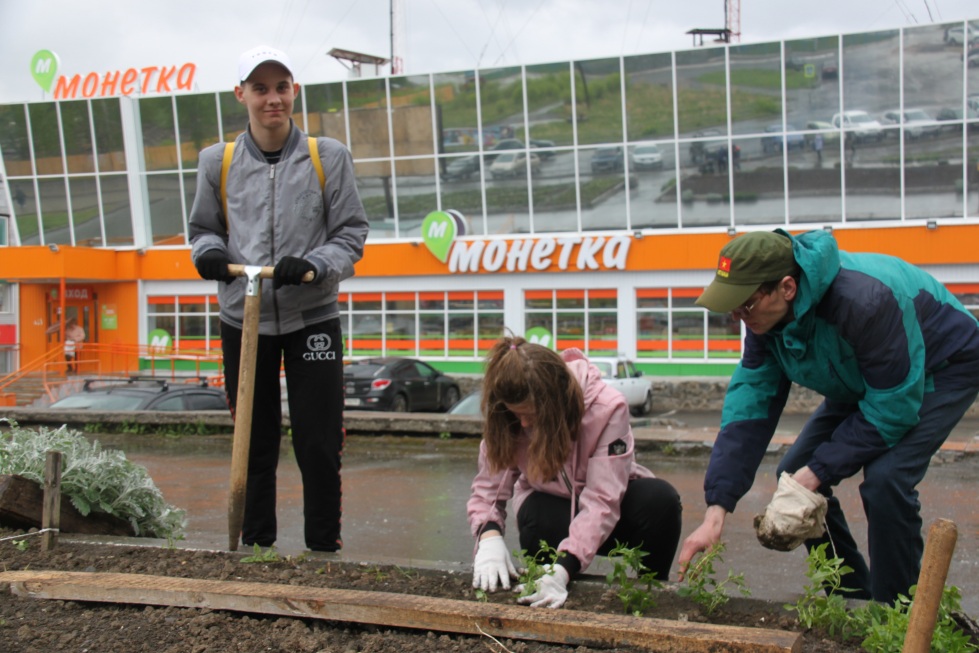 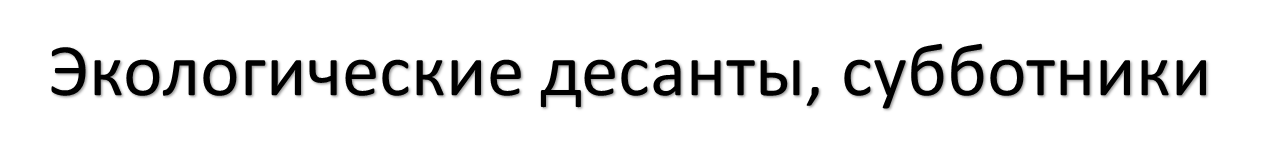 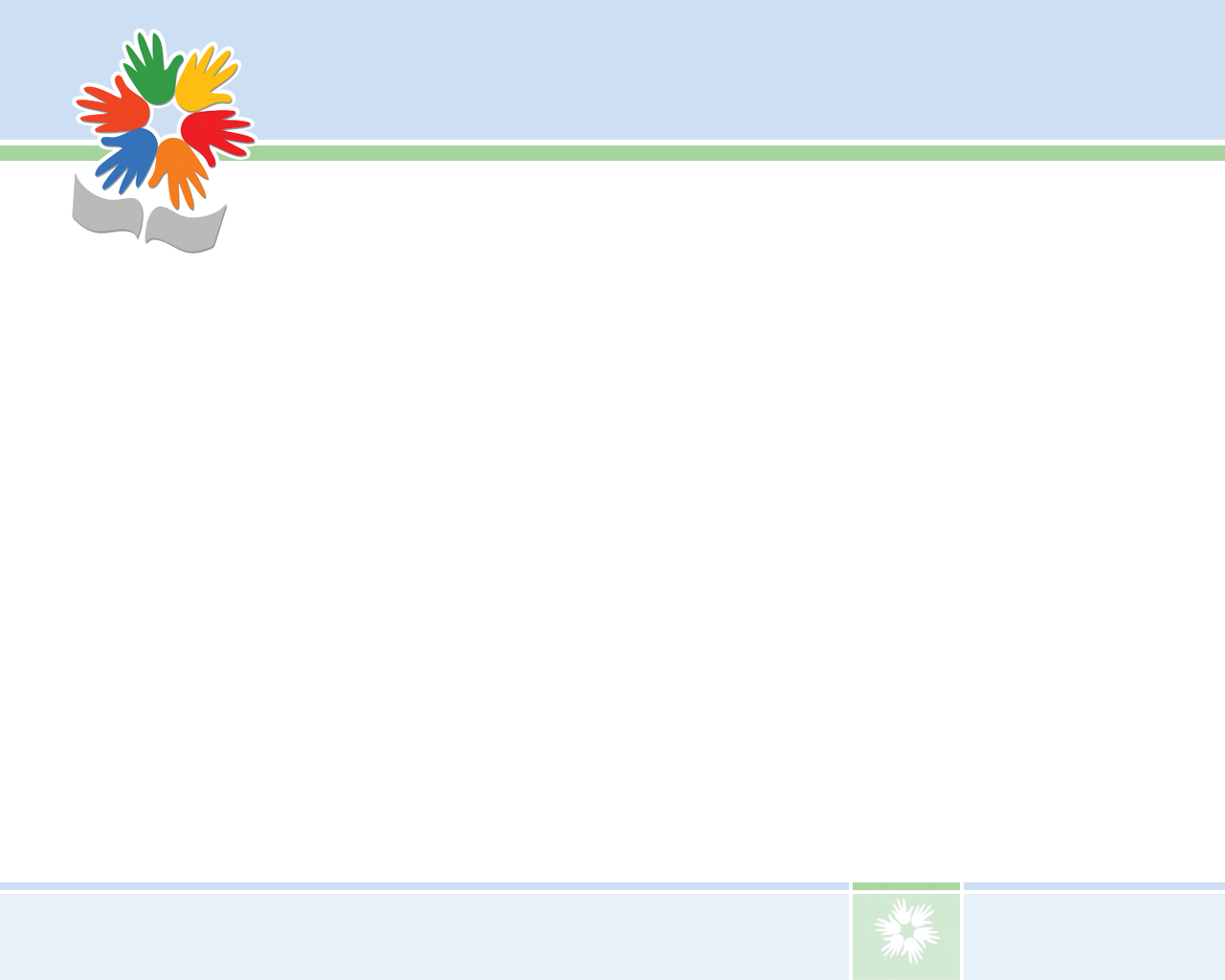 Формирование  здорового  образа  жизни - организация и проведение  мероприятий, направленных на пропаганду идей здорового образа жизни среди молодежи, профилактику курения, алкоголизма, употребления наркотиков.
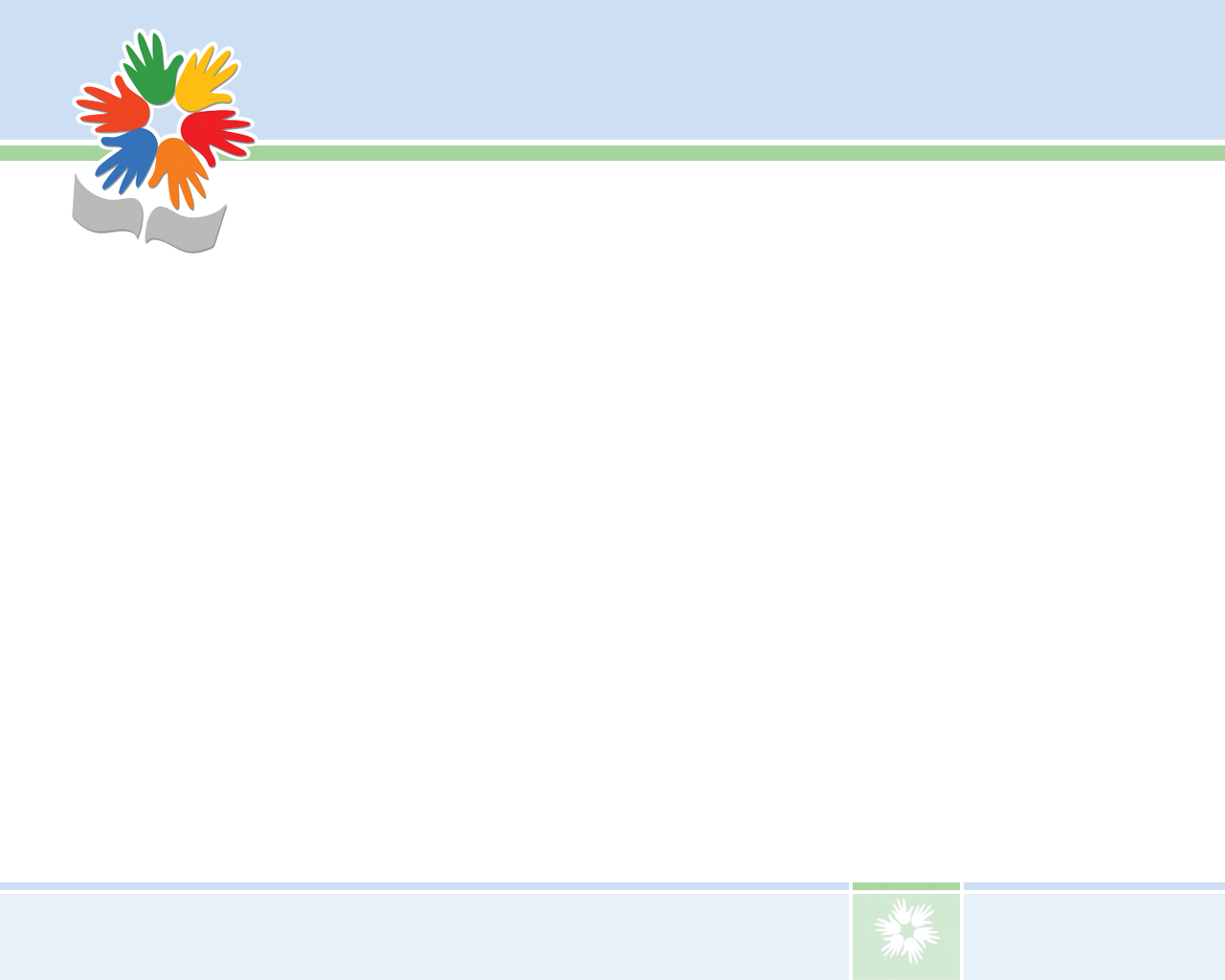 Формирование  здорового  образа  жизни
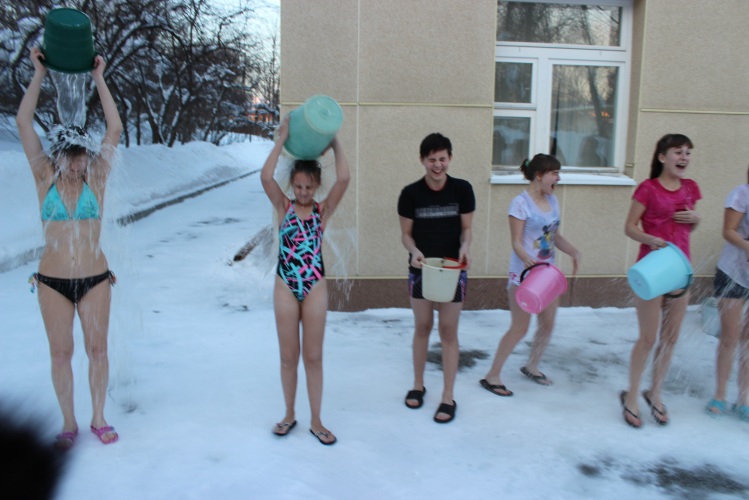 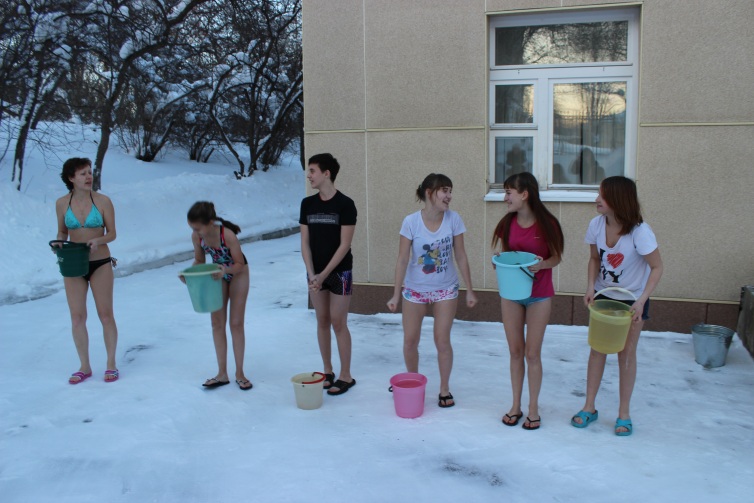 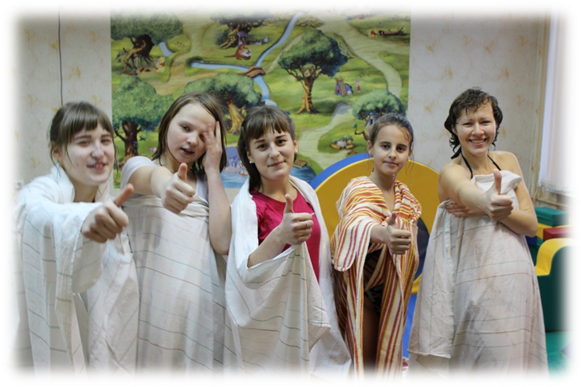 Акция «Здоровым быть здорово!»
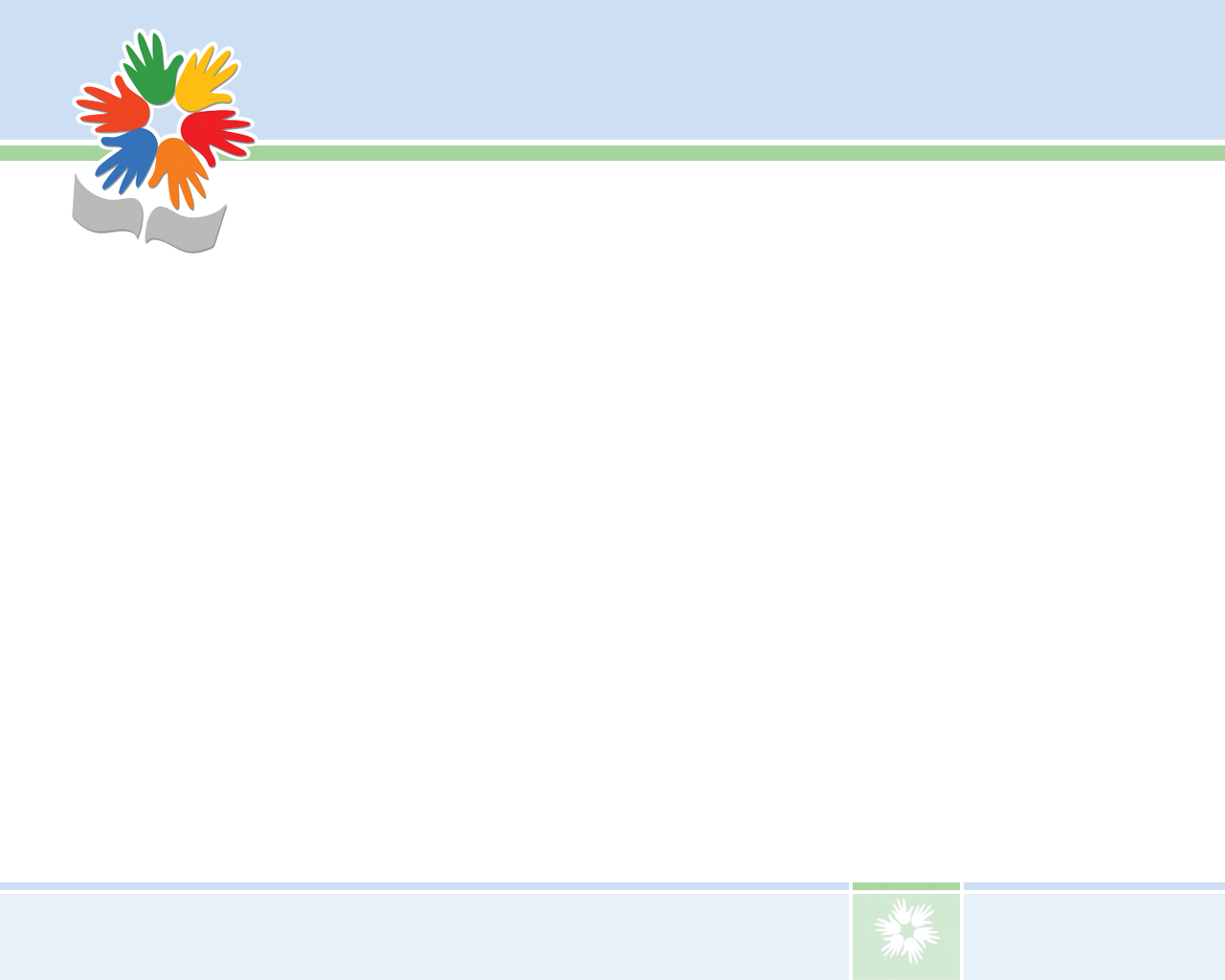 Формирование  здорового  образа  жизни
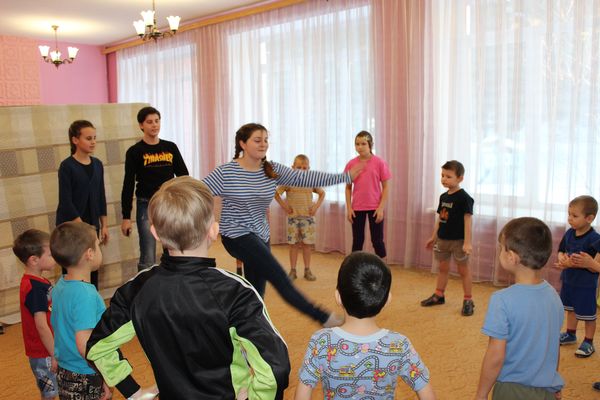 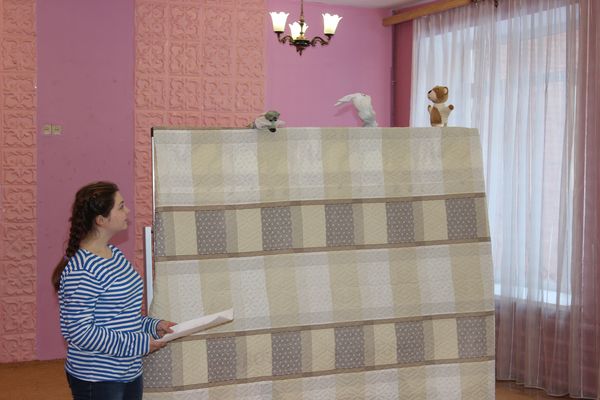 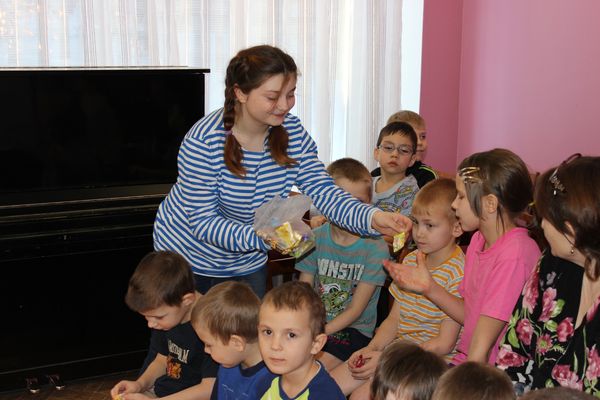 Мероприятия для воспитанников отделения «Социальный приют» по пропаганде ЗОЖ
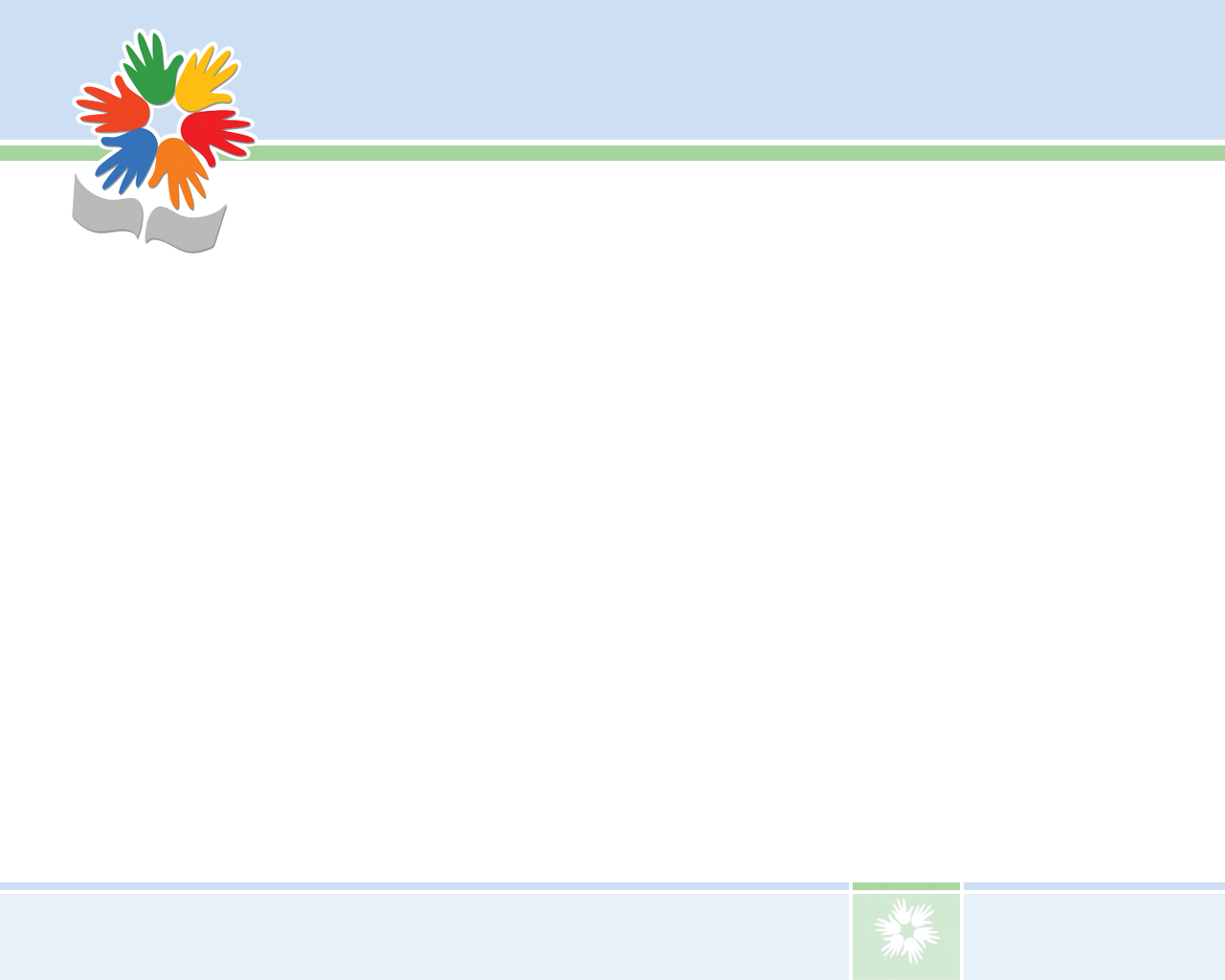 Формирование  здорового  образа  жизни
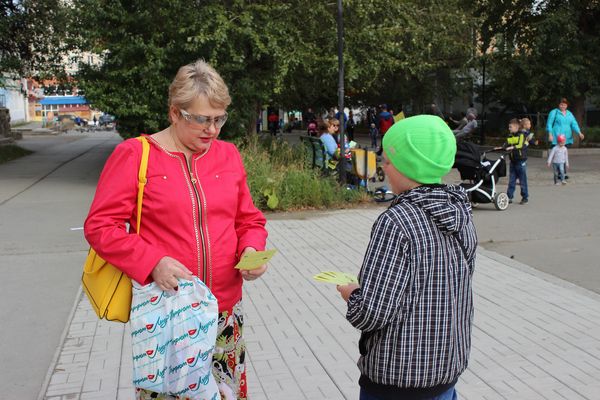 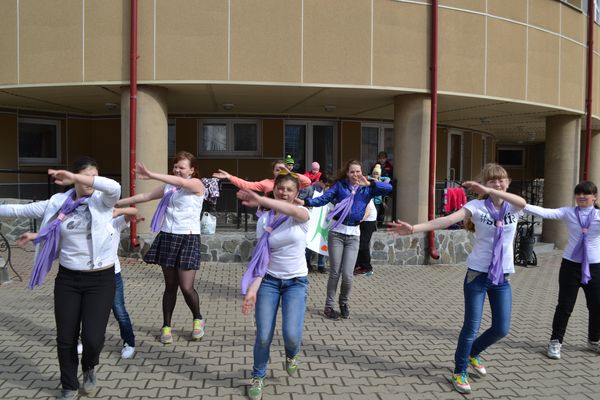 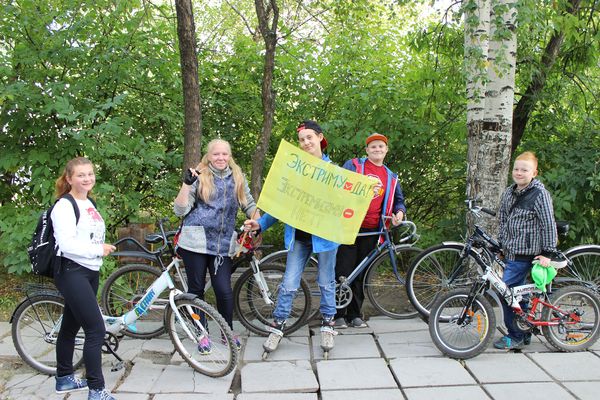 Акции, флэшмобы, велопробеги, создание видеороликов по пропаганде ЗОЖ,  профилактике употребления ПАВ, экстремизма и терроризма.
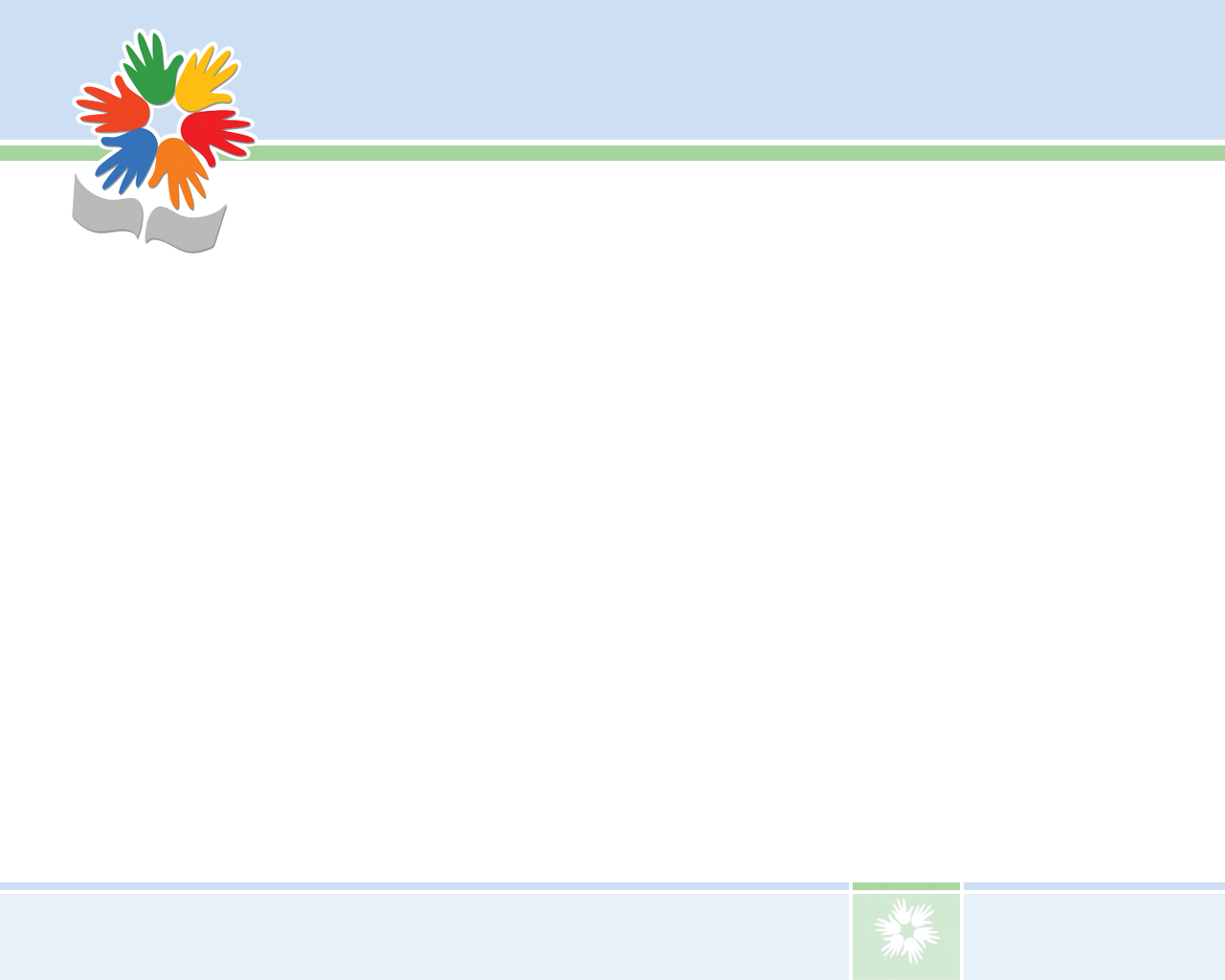 Формирование  здорового  образа  жизни
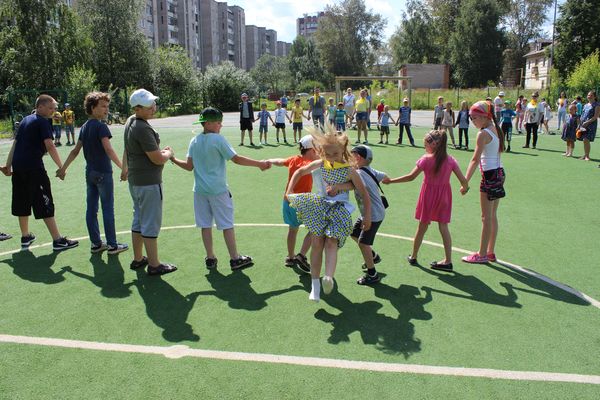 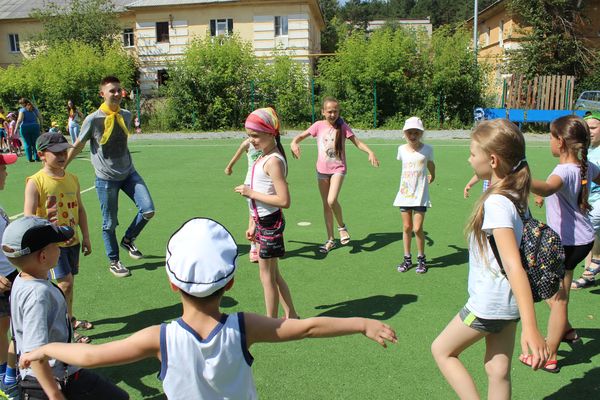 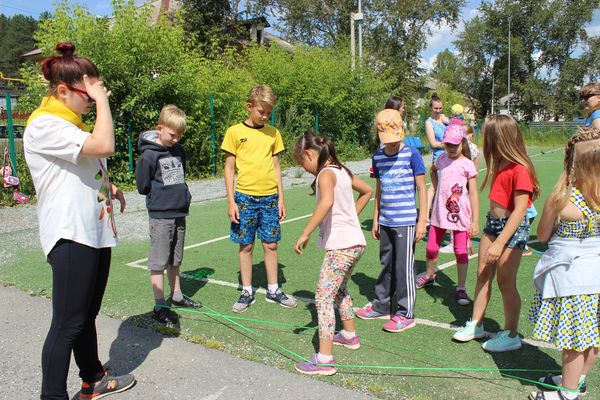 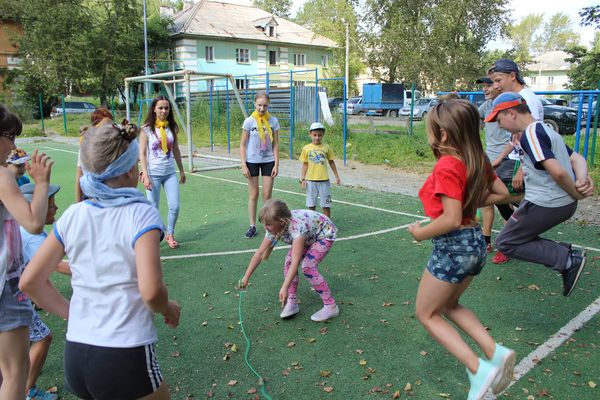 Мастер-классы по дворовым играм.
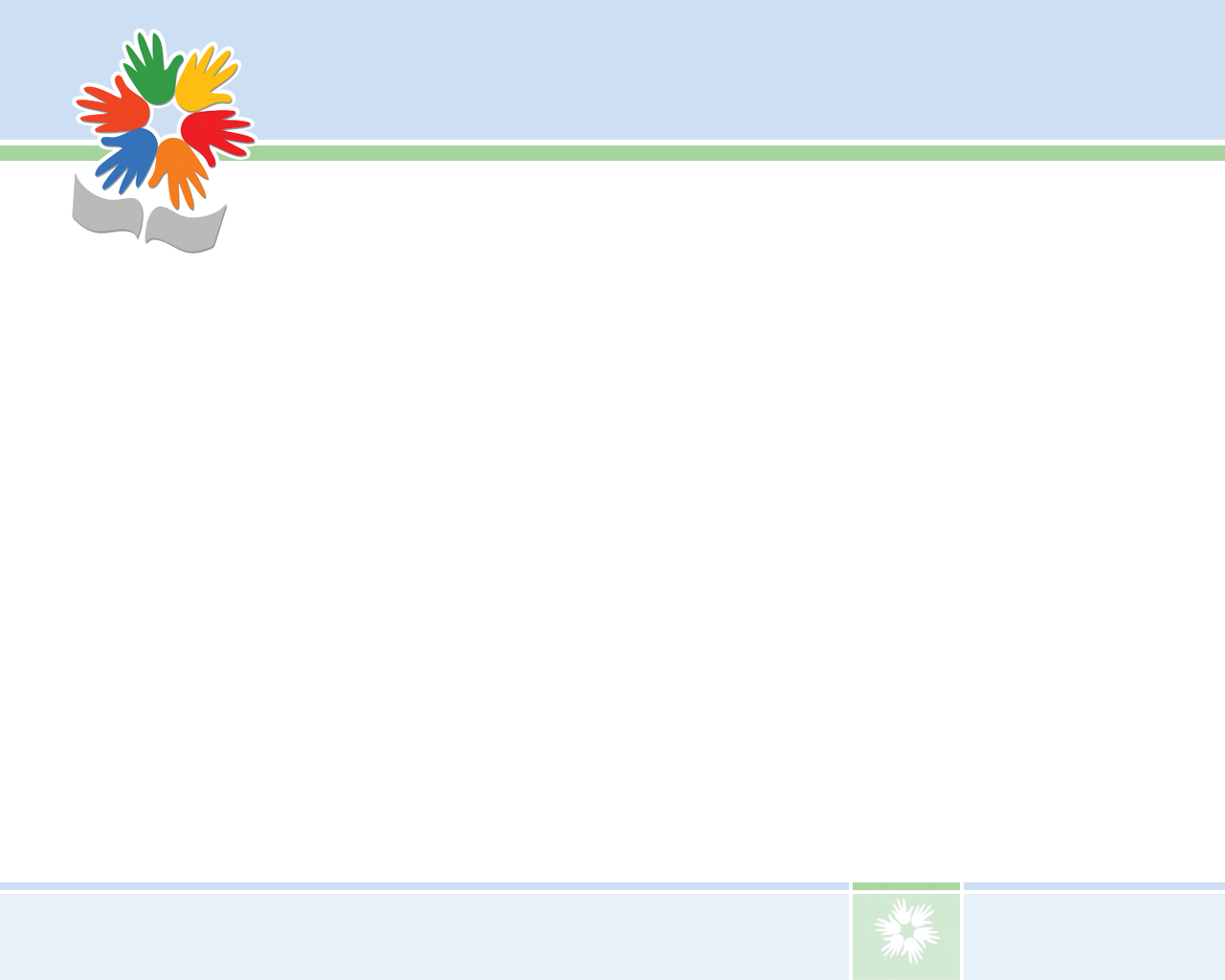 Помощь животным - организация акций по защите, охране и помощи животным.
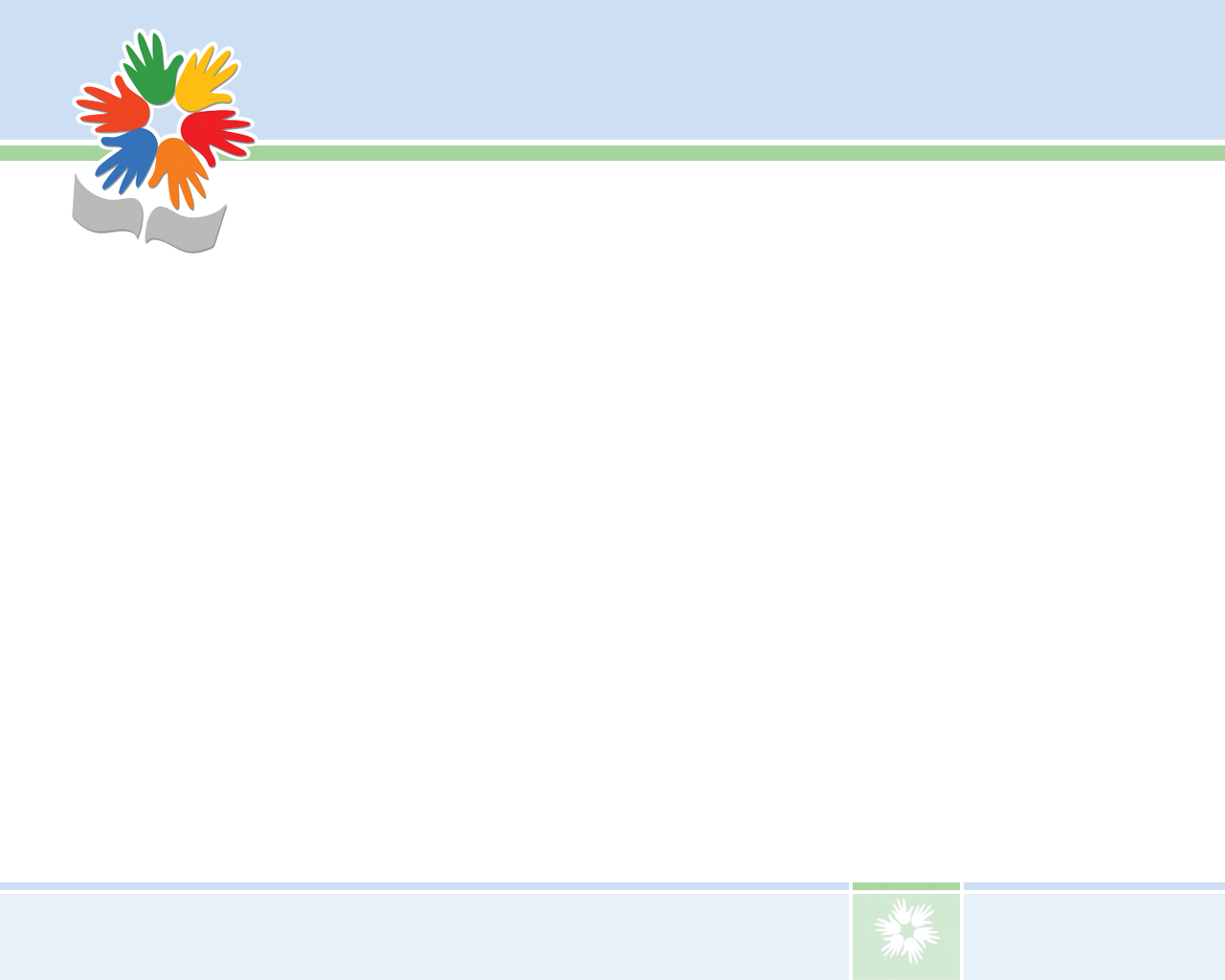 Помощь животным
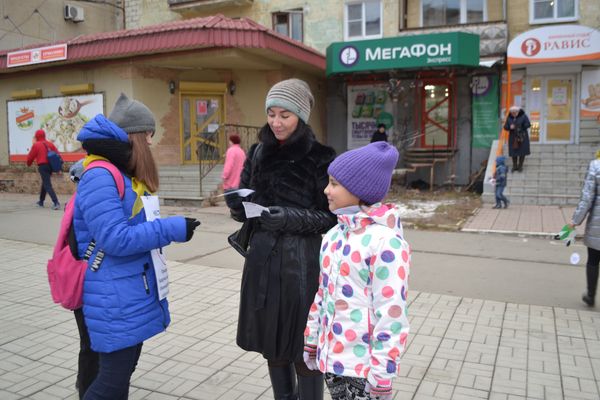 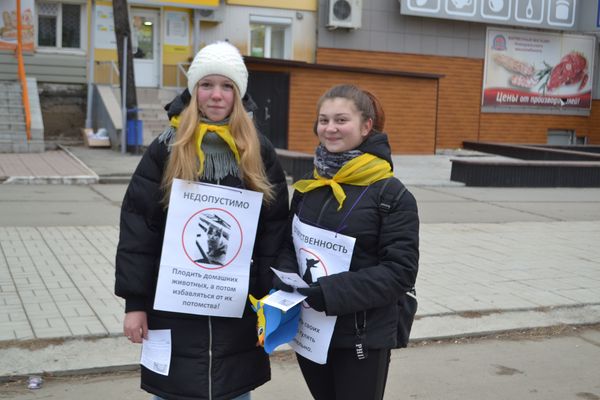 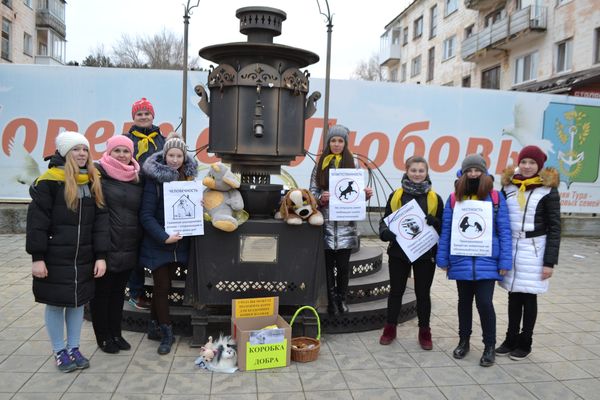 Информационно-просветительская акция 
«Мы в ответе за тех, кого приручили».
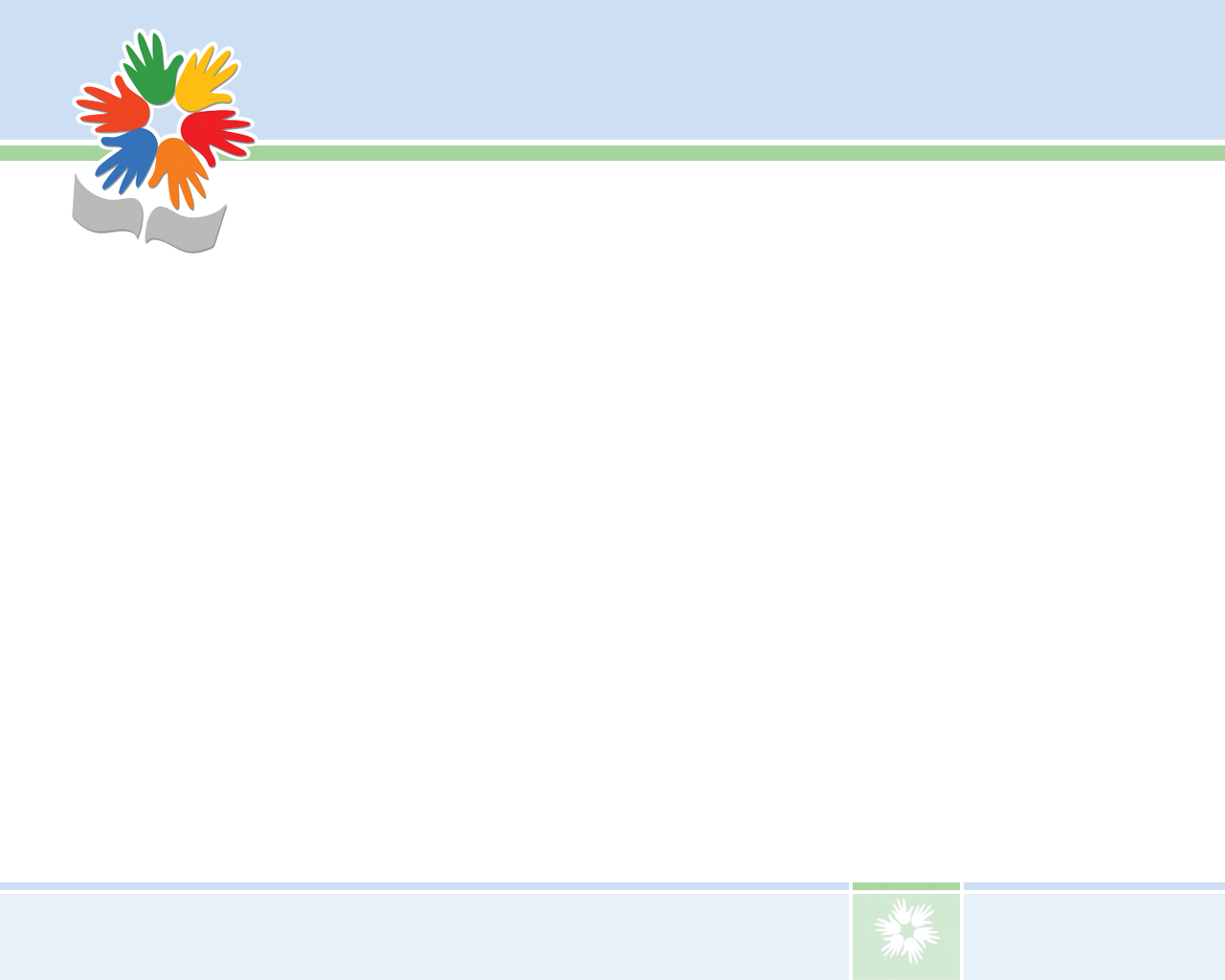 Помощь животным
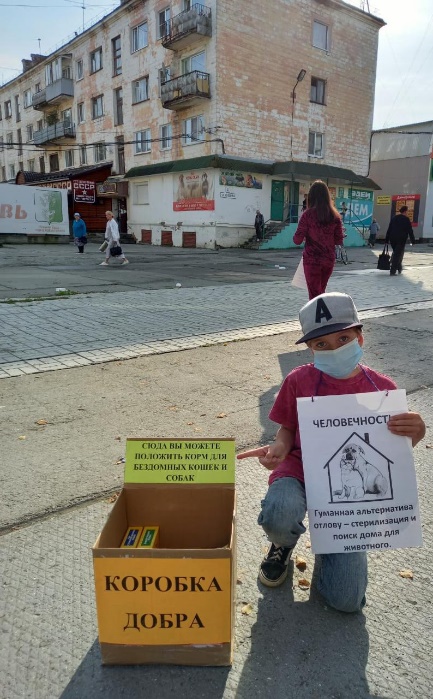 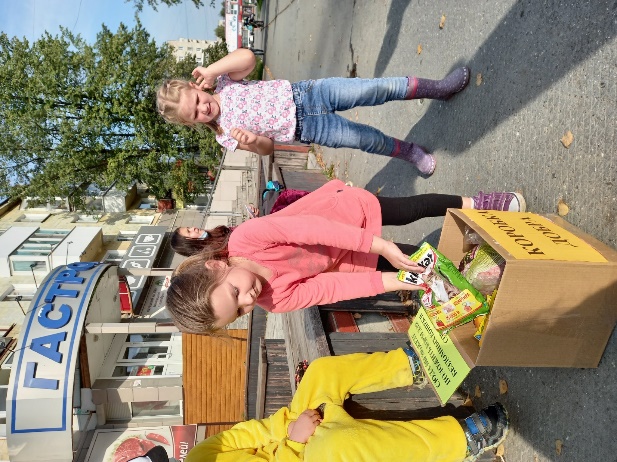 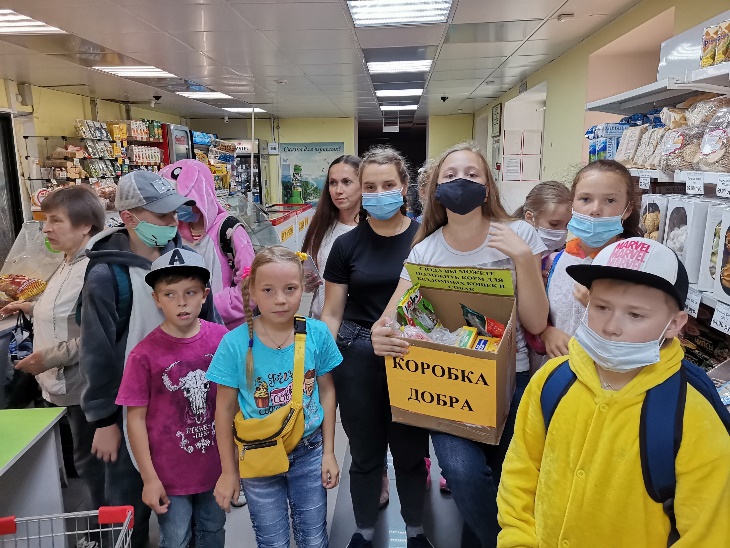 Благотворительная акция 
«Коробка добра».
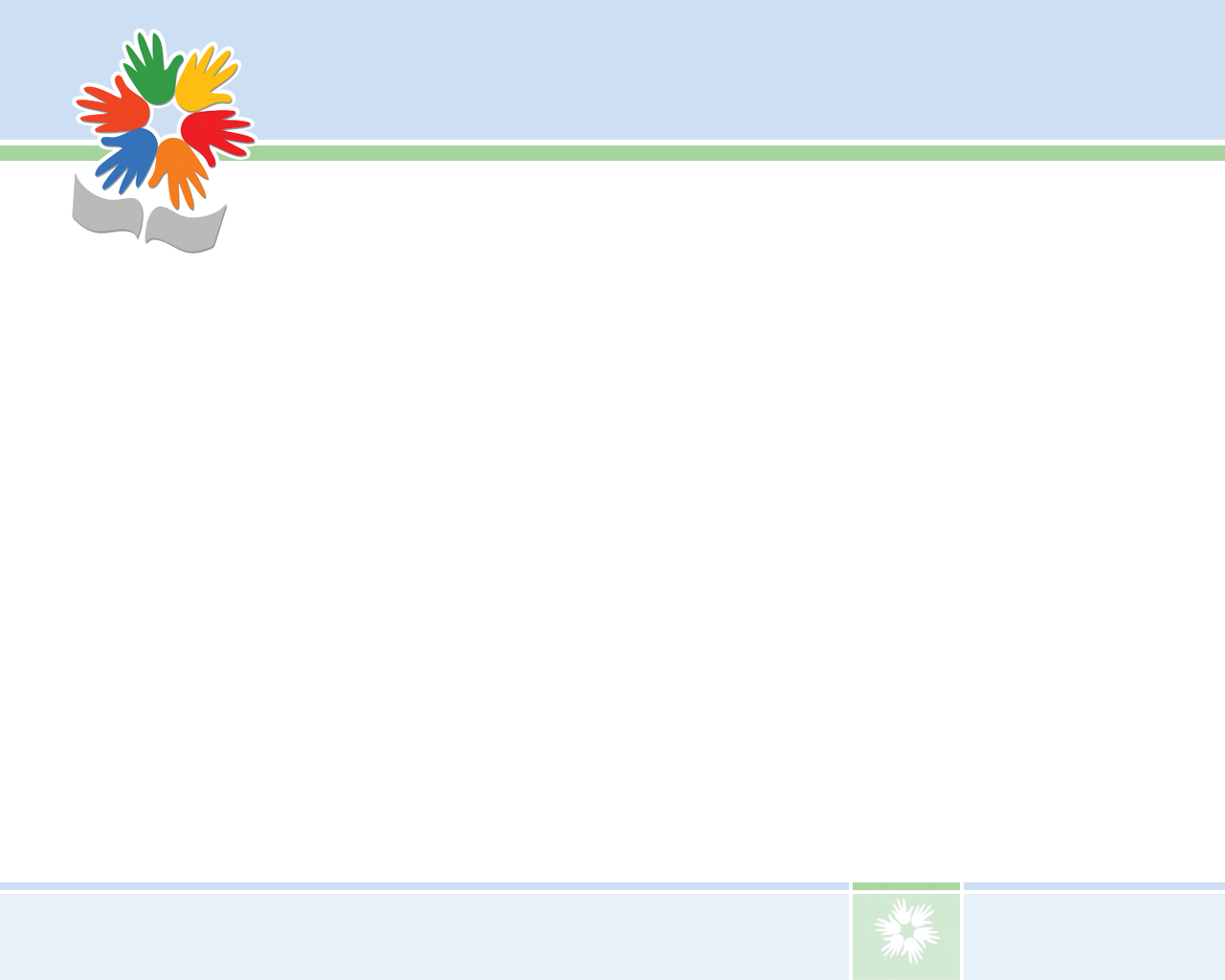 Помощь социально уязвимым категориям населения  - проведение мероприятий профилактической, информационной и развлекательной направленности для пожилых людей, детей-инвалидов, детей из семей группы «социального риска», несовершеннолетних, находящихся в отделениях Центра.
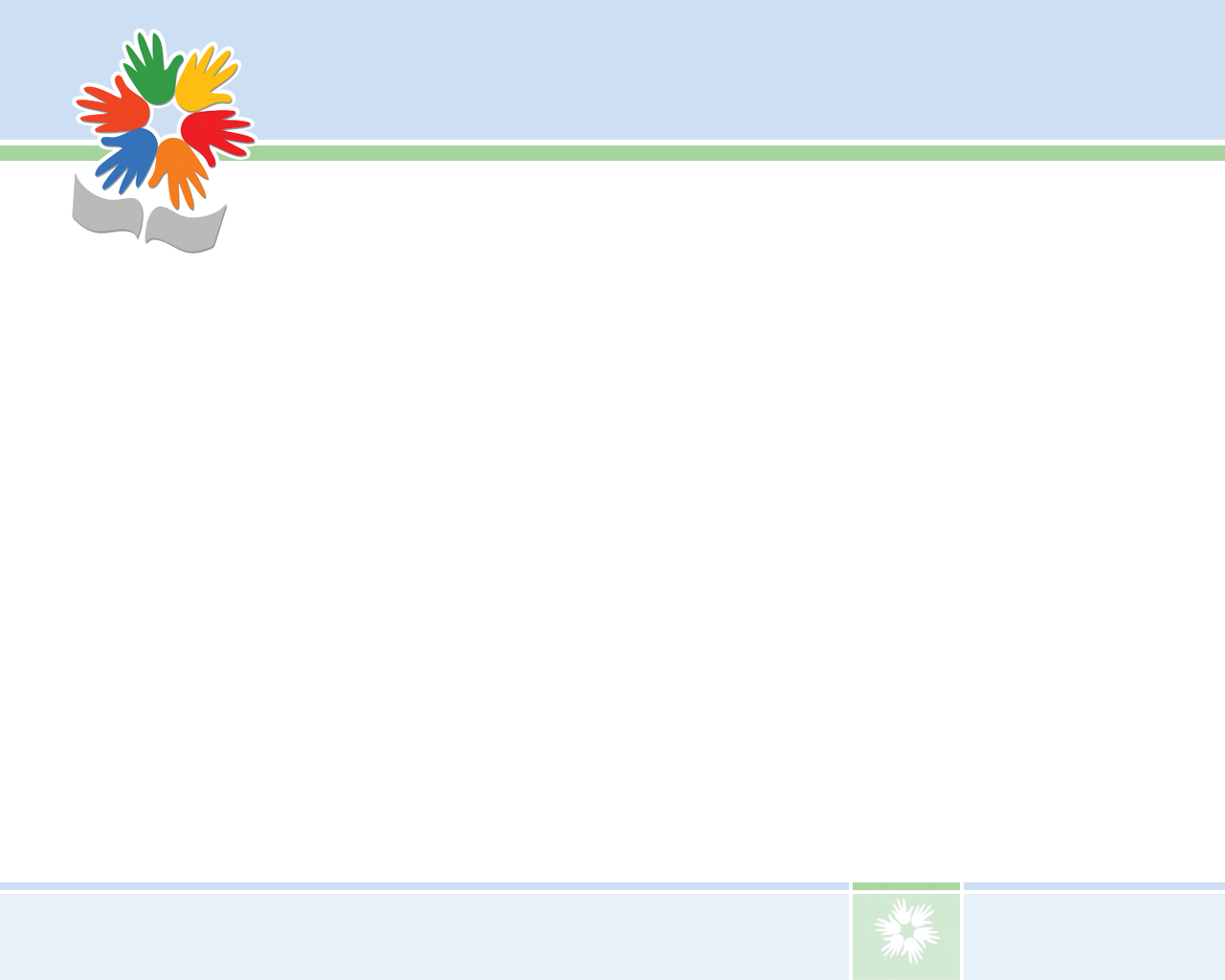 Помощь социально уязвимым
 категориям населения
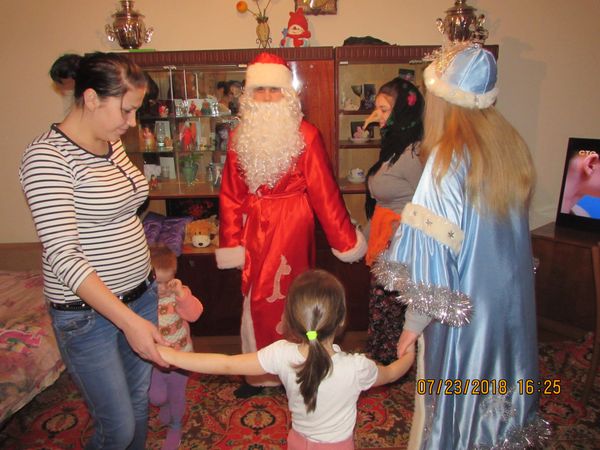 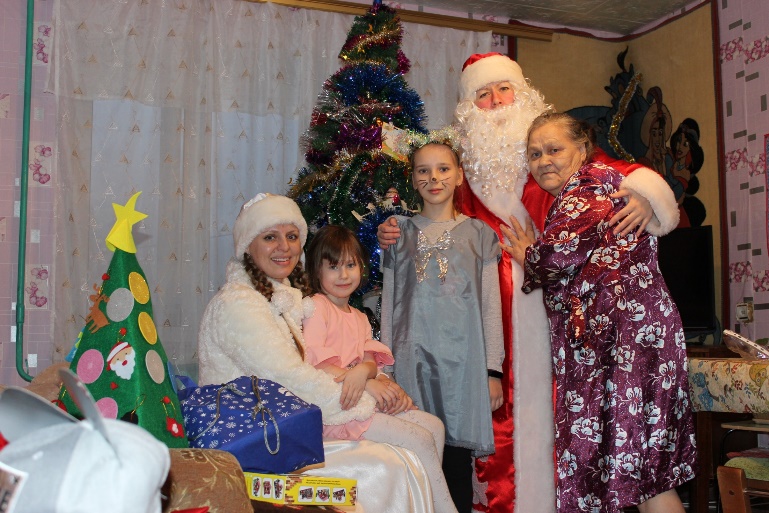 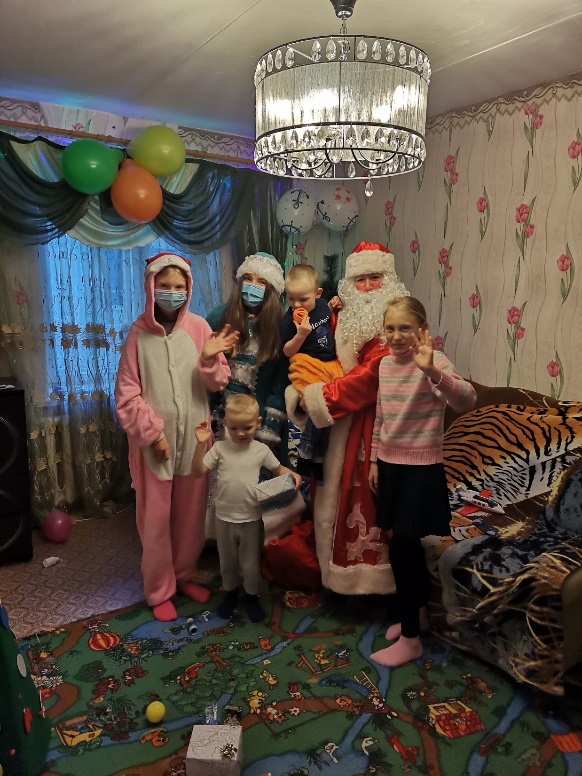 Благотворительная акция «Сказка приходит в дом»
для детей-инвалидов и детей из семей в трудной жизненной ситуации.
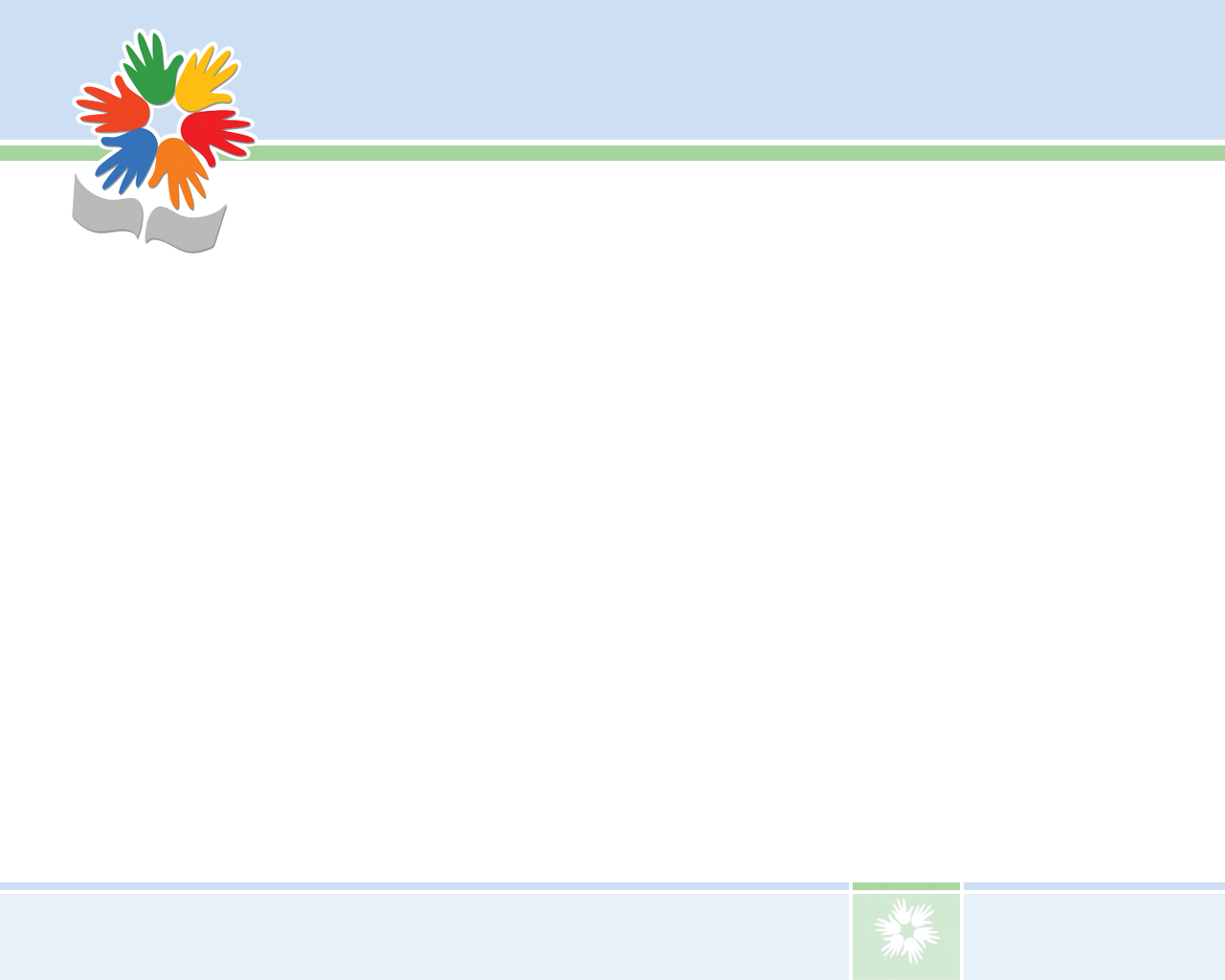 Помощь социально уязвимым
 категориям населения
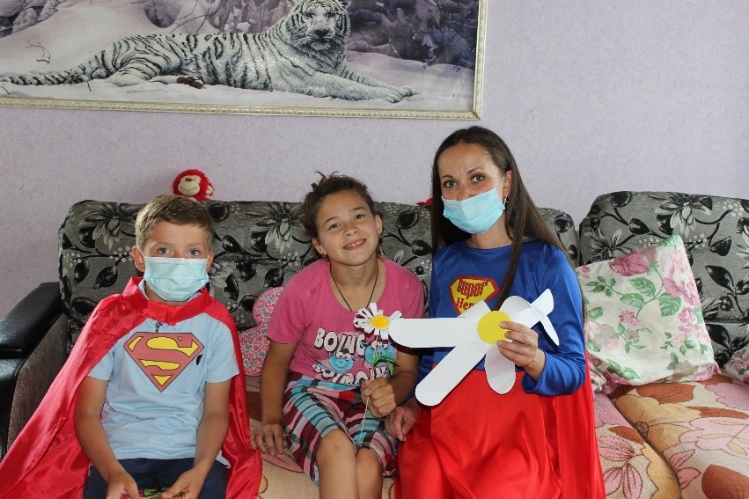 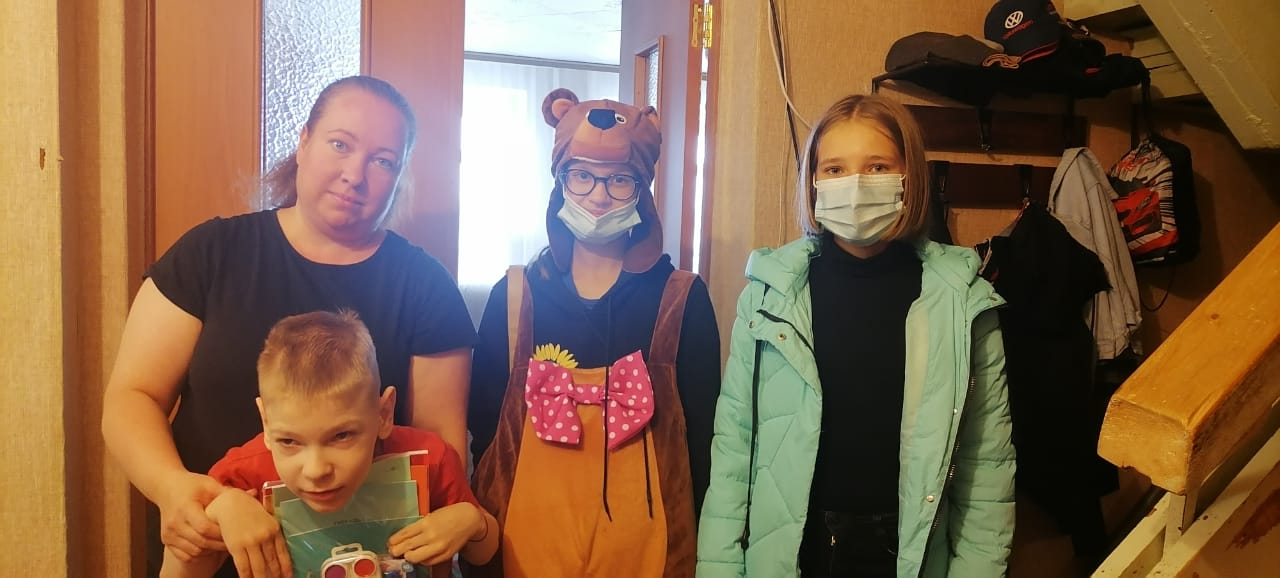 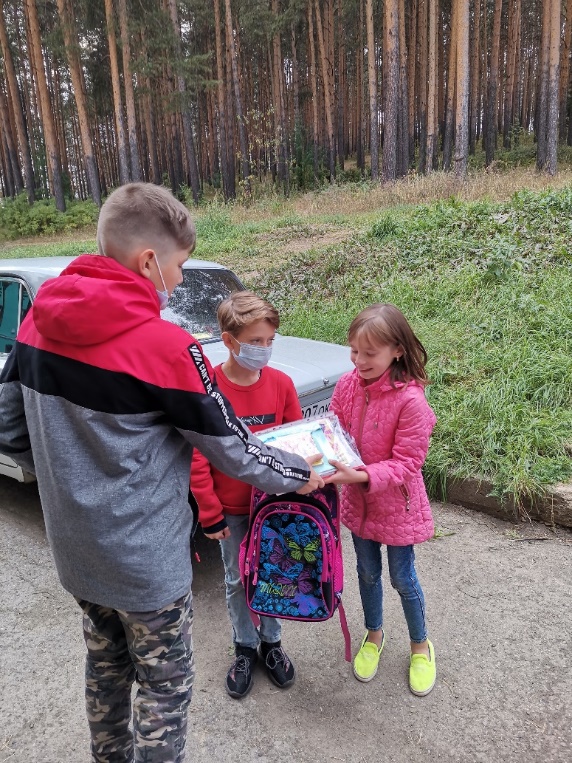 Благотворительные акции для детей-инвалидов
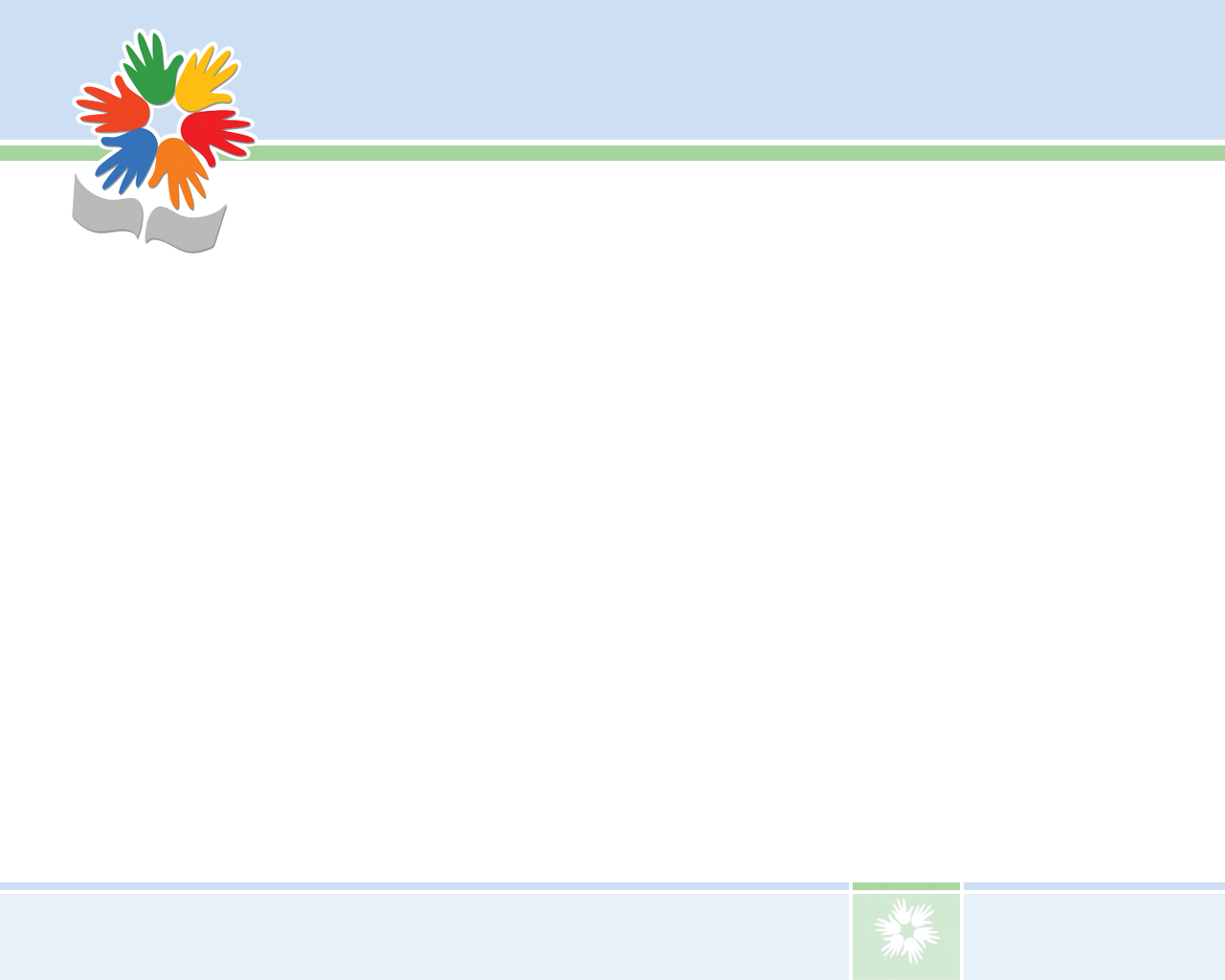 Патриотическое движение
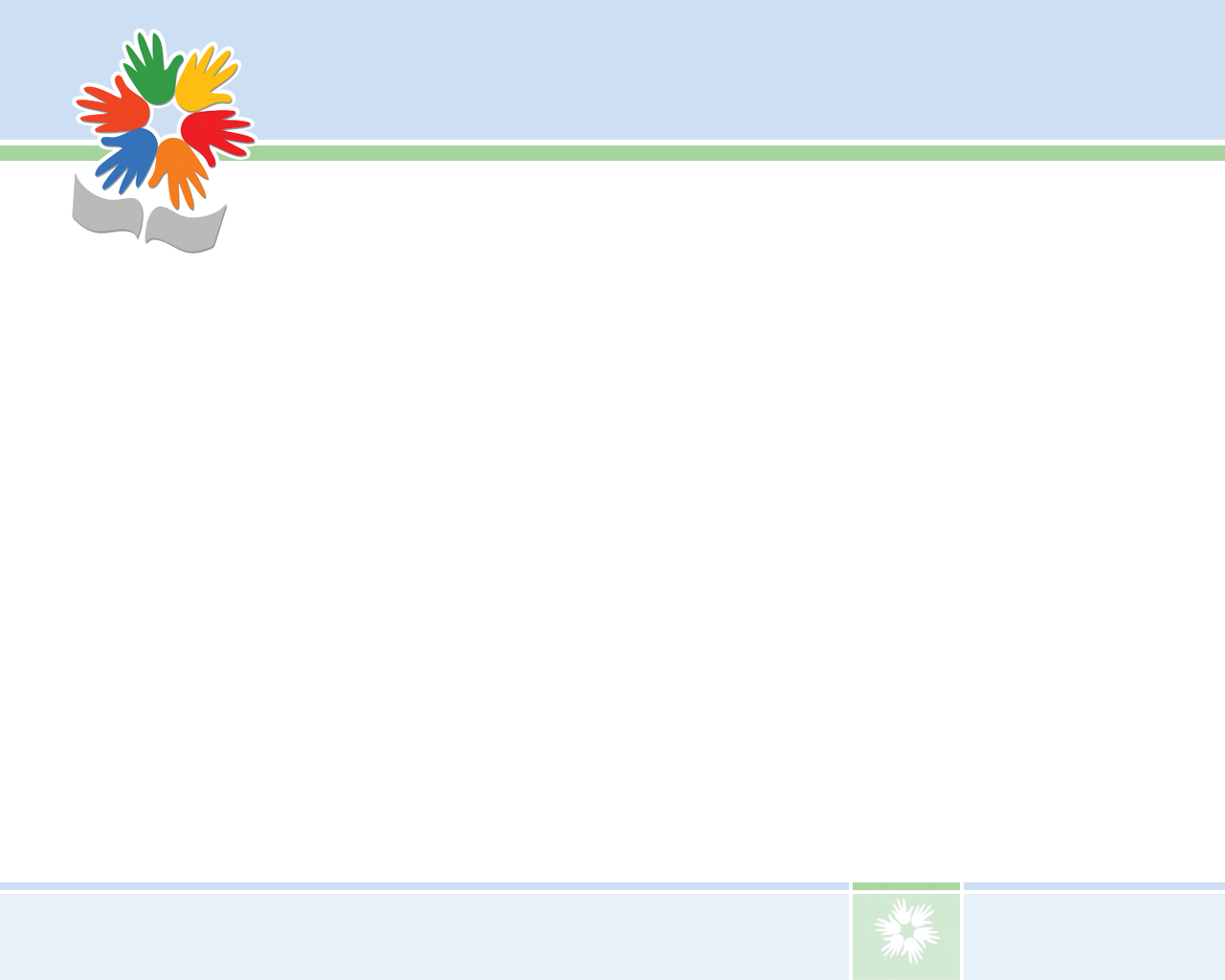 Патриотическое движение
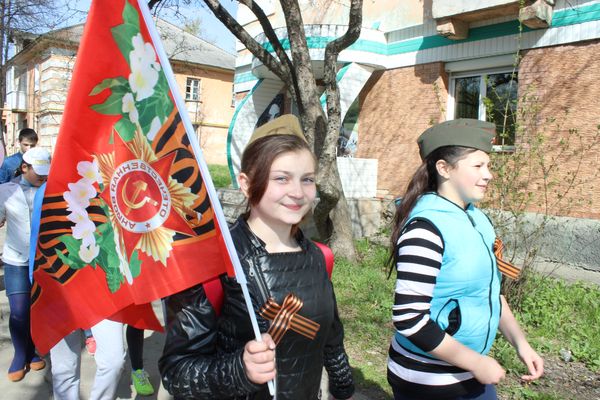 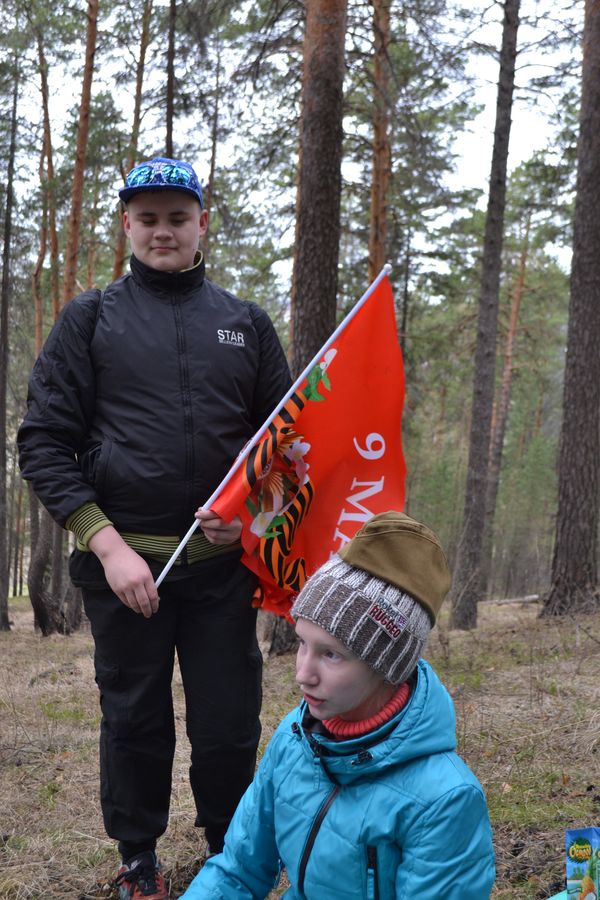 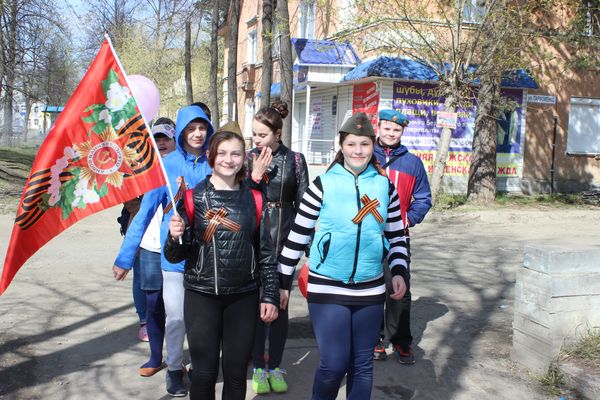 Участие в патриотических акциях «Георгиевская ленточка», «Защитим память героев», «День памяти и скорби» и пр.
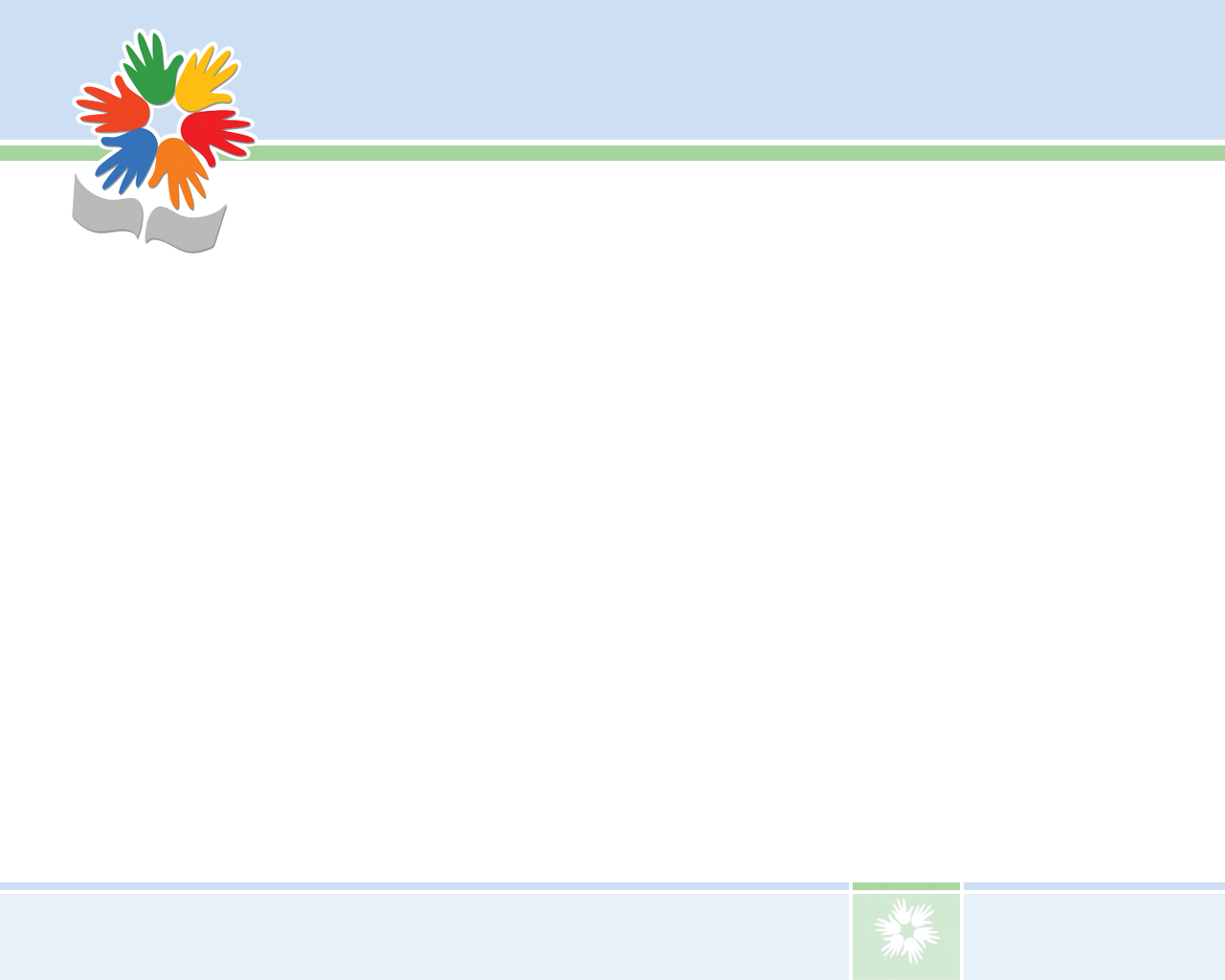 Патриотическое движение
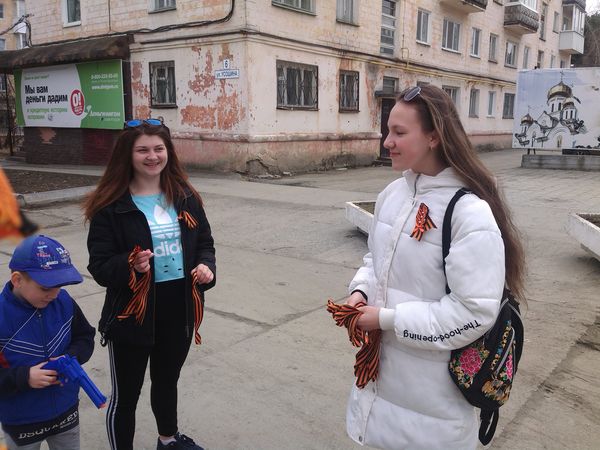 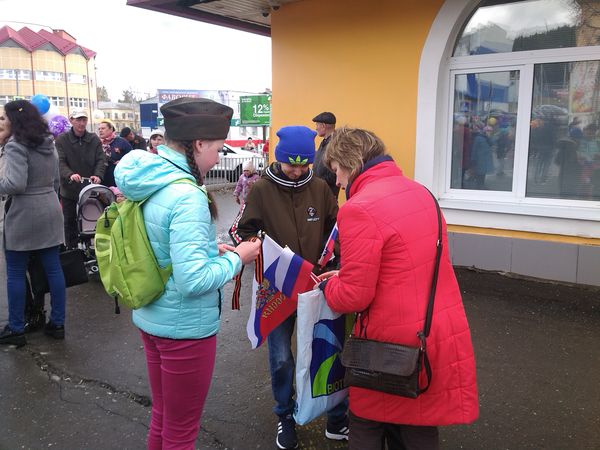 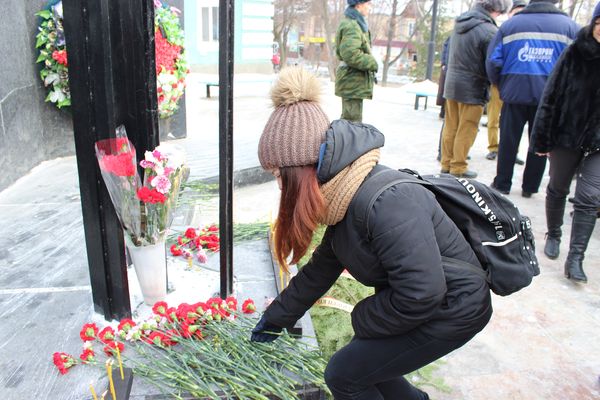 Участие в патриотических акциях «Георгиевская ленточка», «Защитим память героев», «День памяти и скорби» и пр.
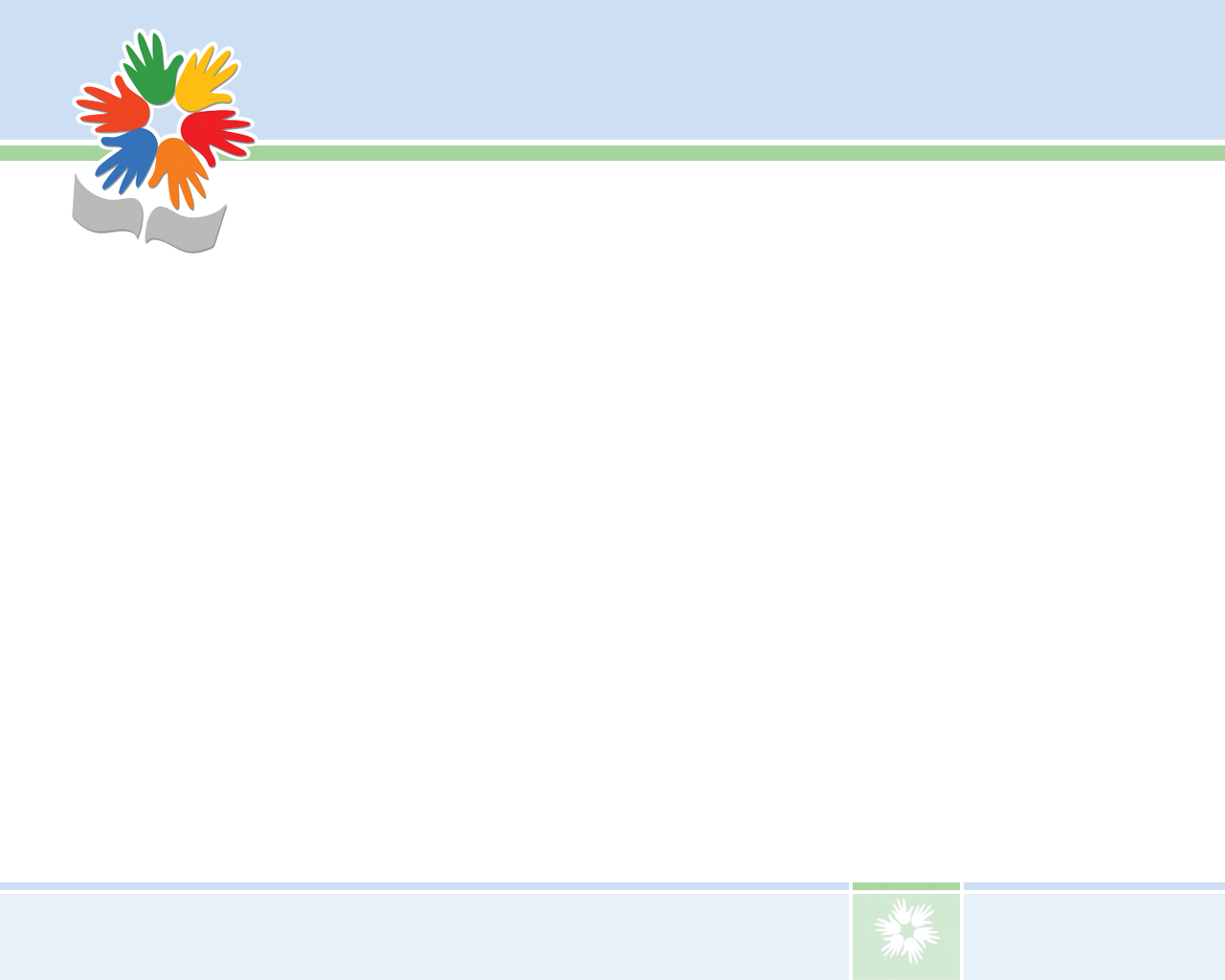 Участие и в городских мероприятиях
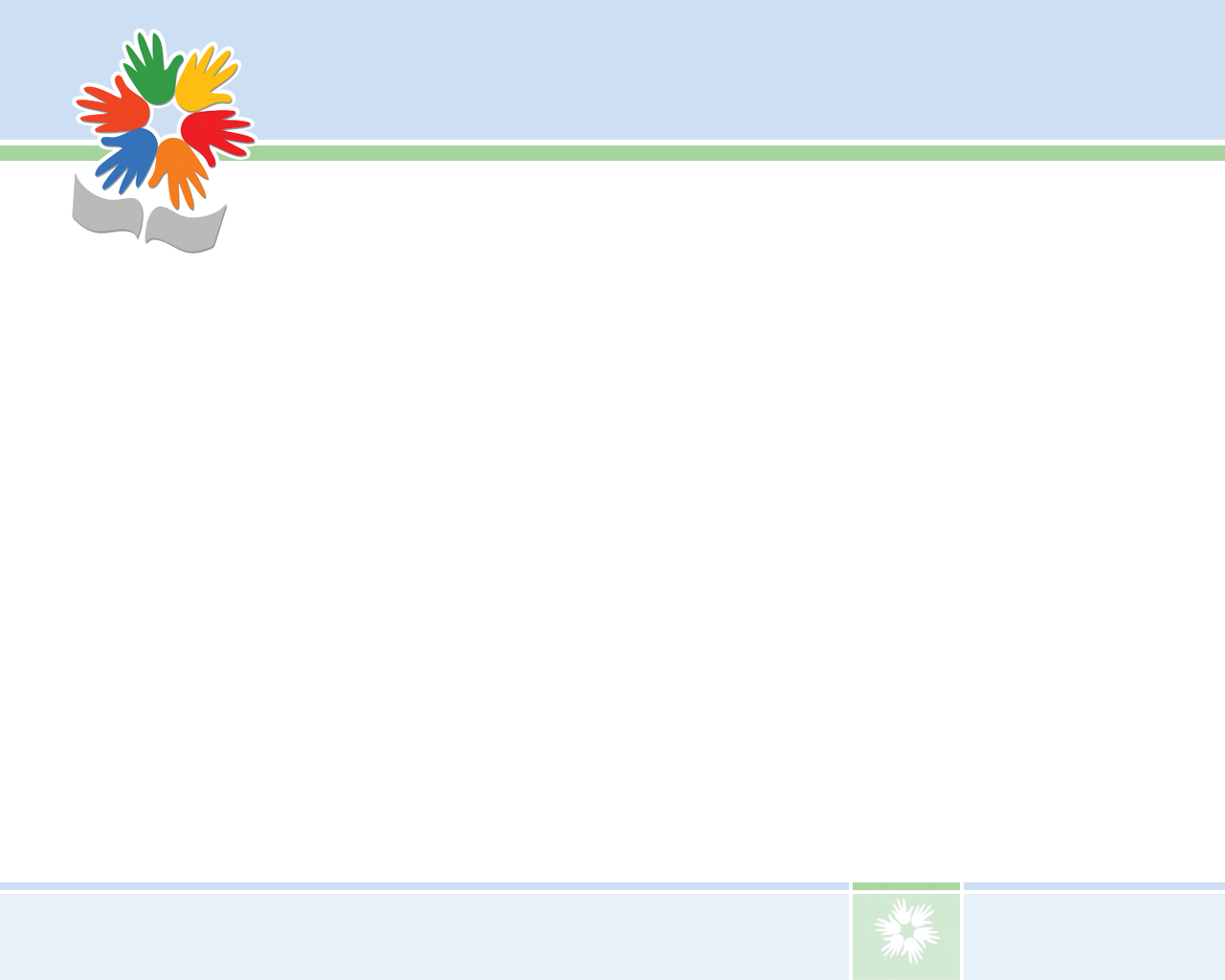 Участие и в городских мероприятиях
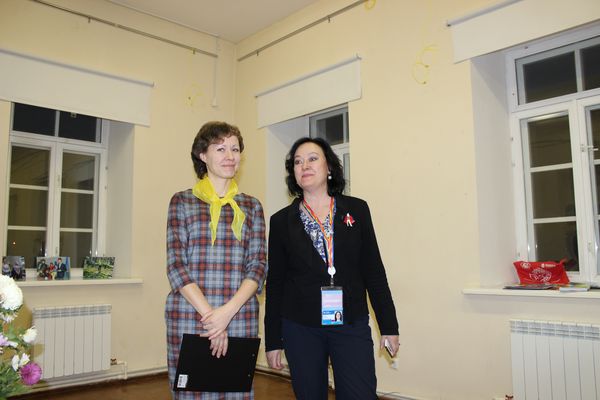 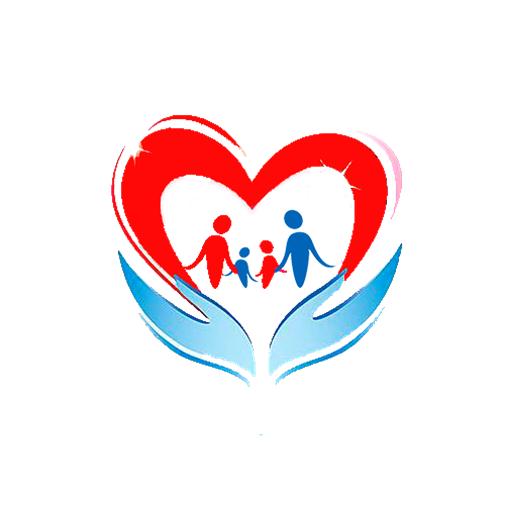 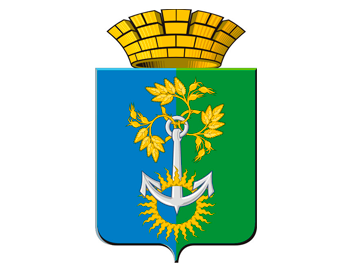 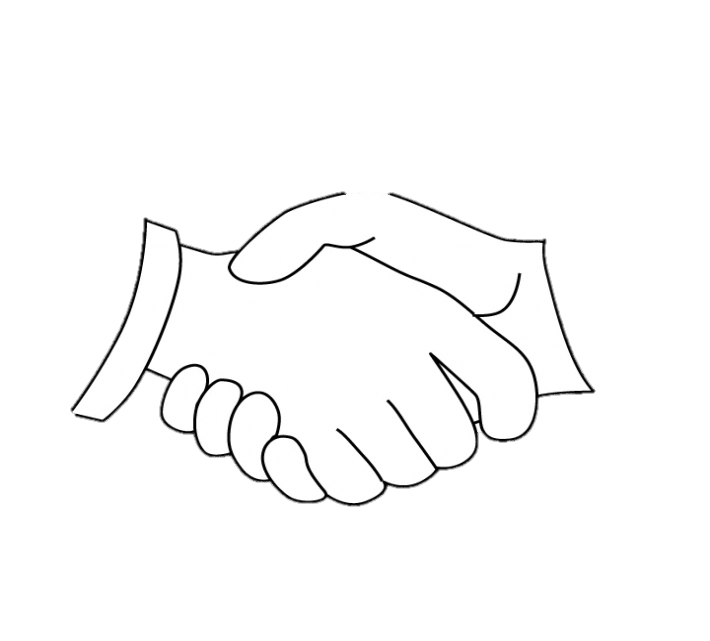 Форум добровольцев
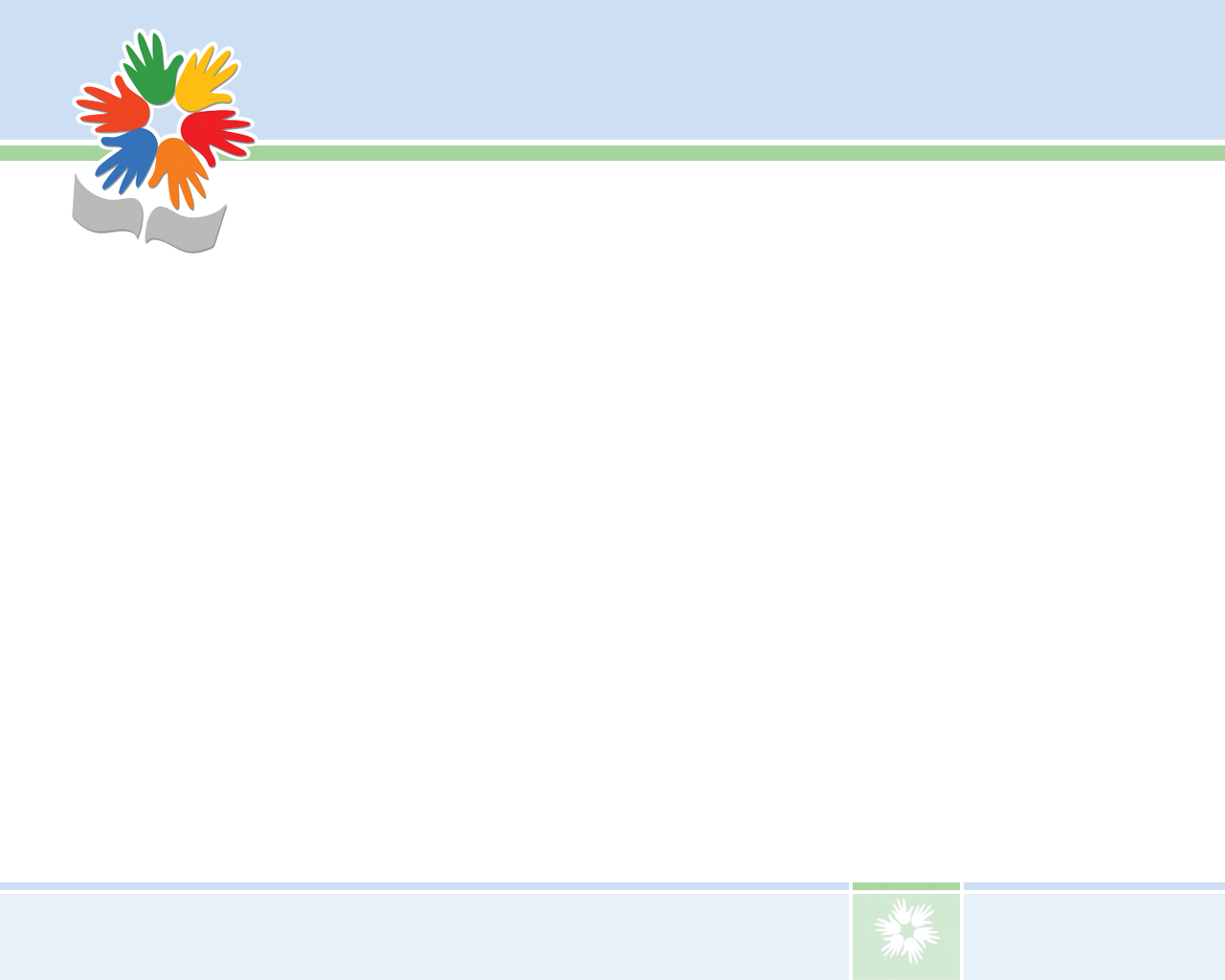 Участие и в городских мероприятиях
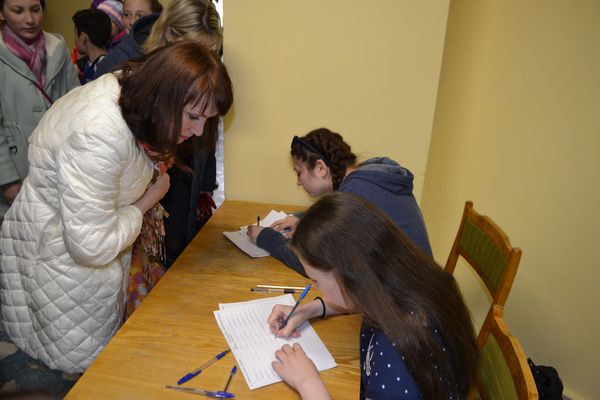 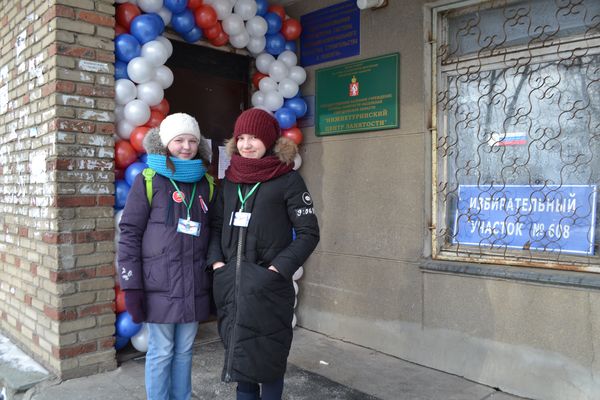 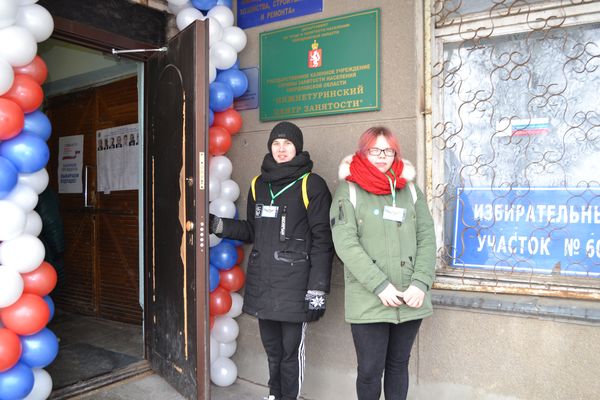 Акция «Ночь искусств», «Ночь музеев», «Единый день голосования»
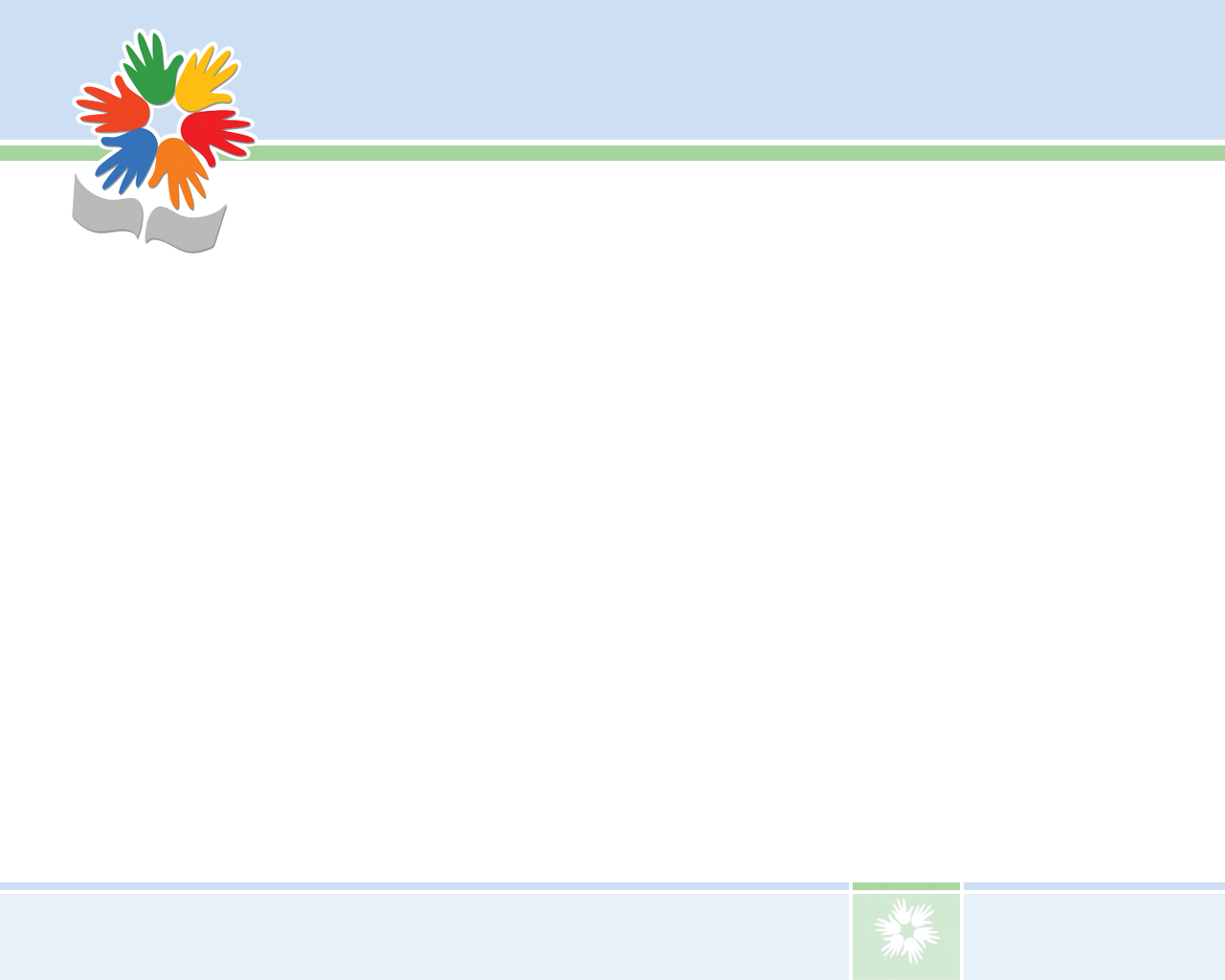 Участие и в городских мероприятиях
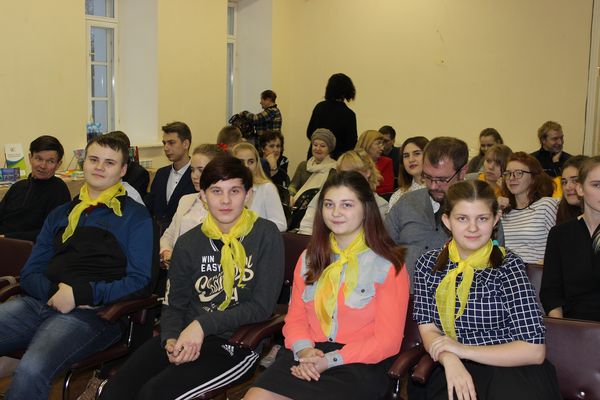 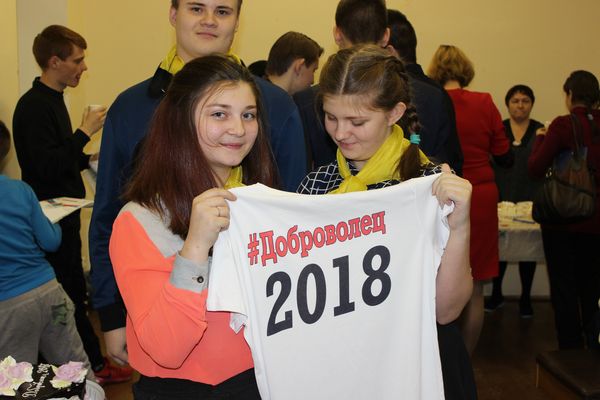 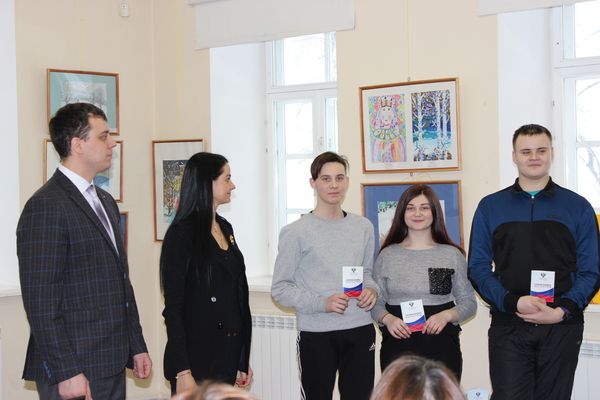 Форум добровольцев
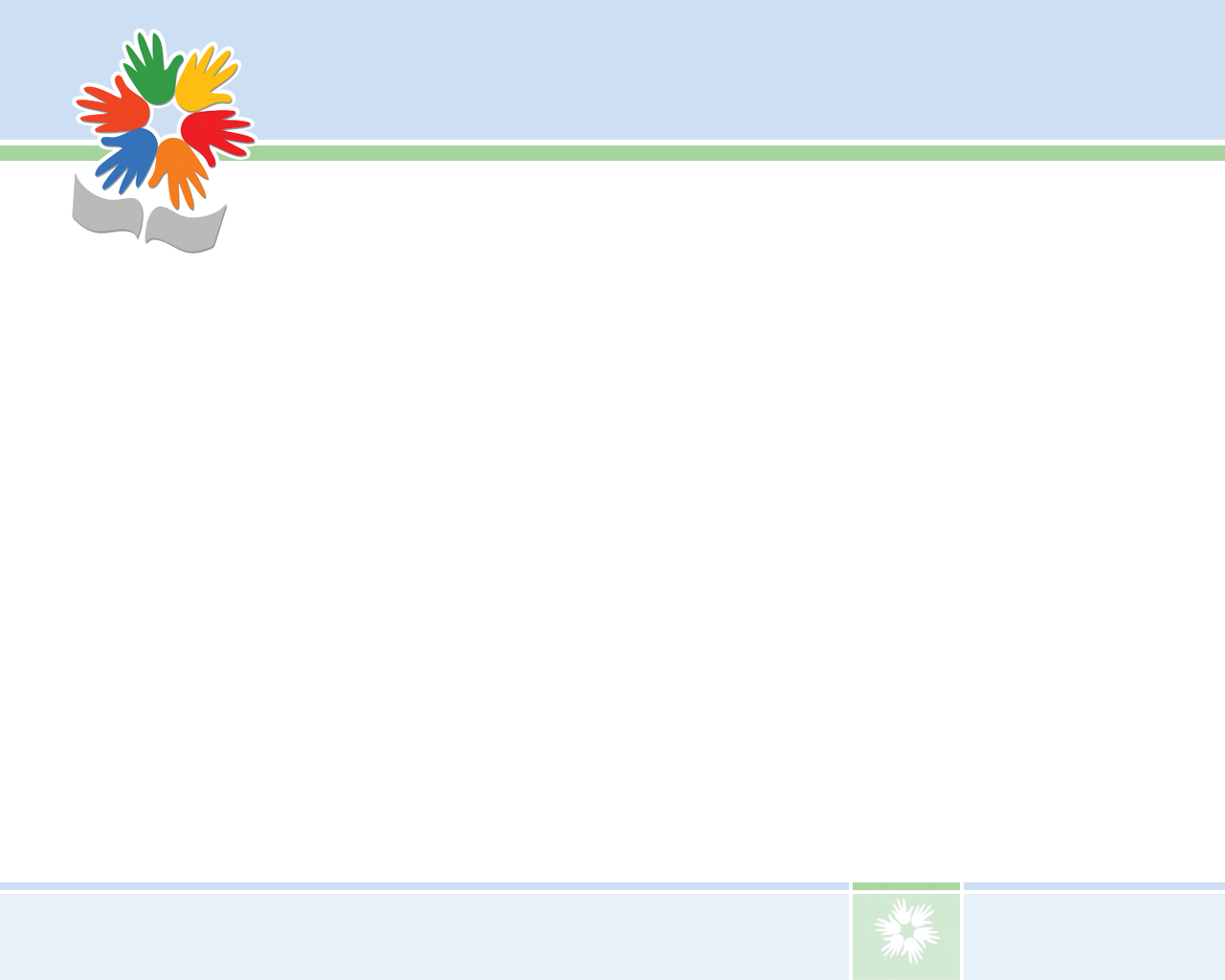 Участие и в городских мероприятиях
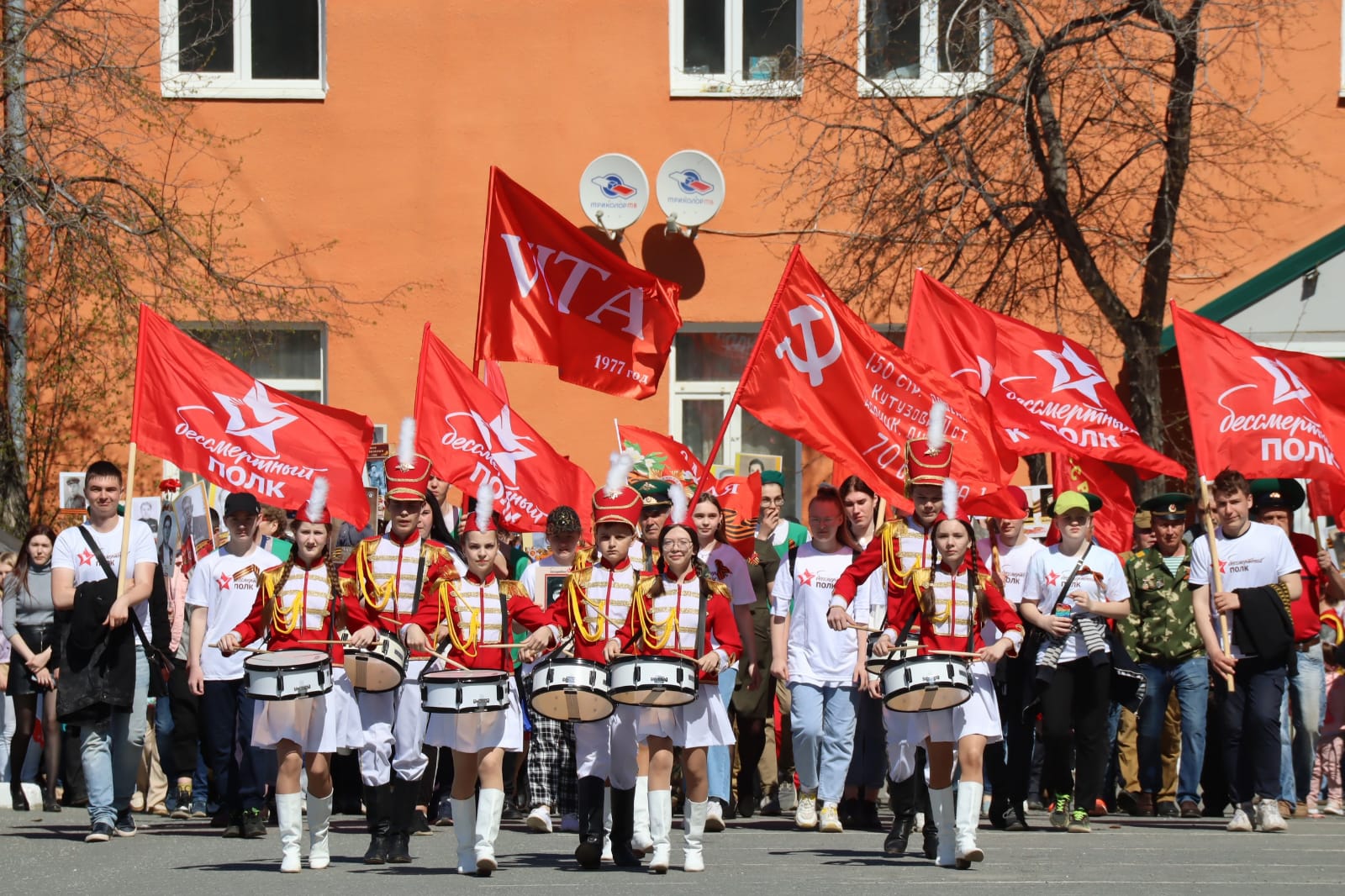 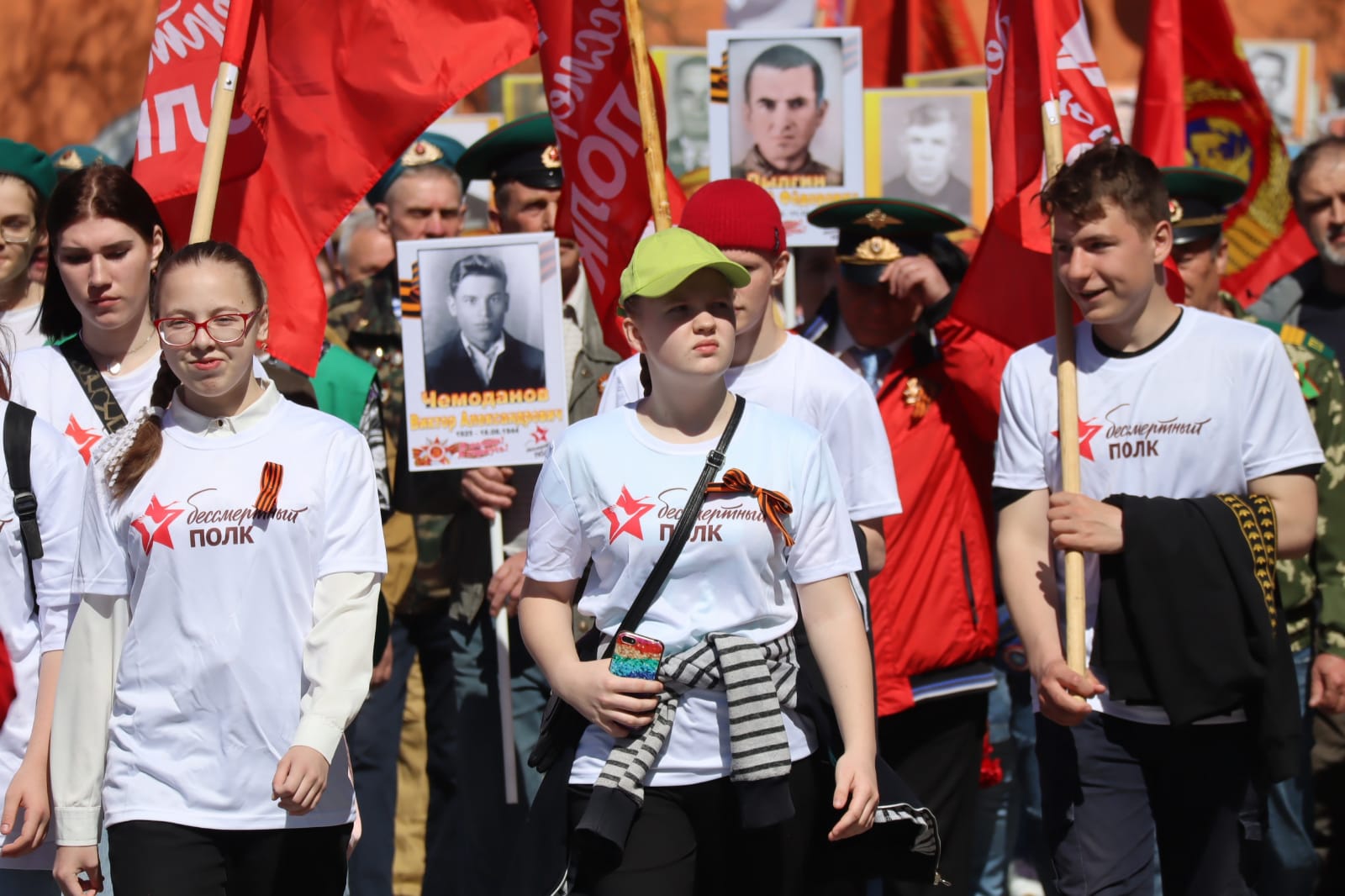 Акция «Бессмертный полк»
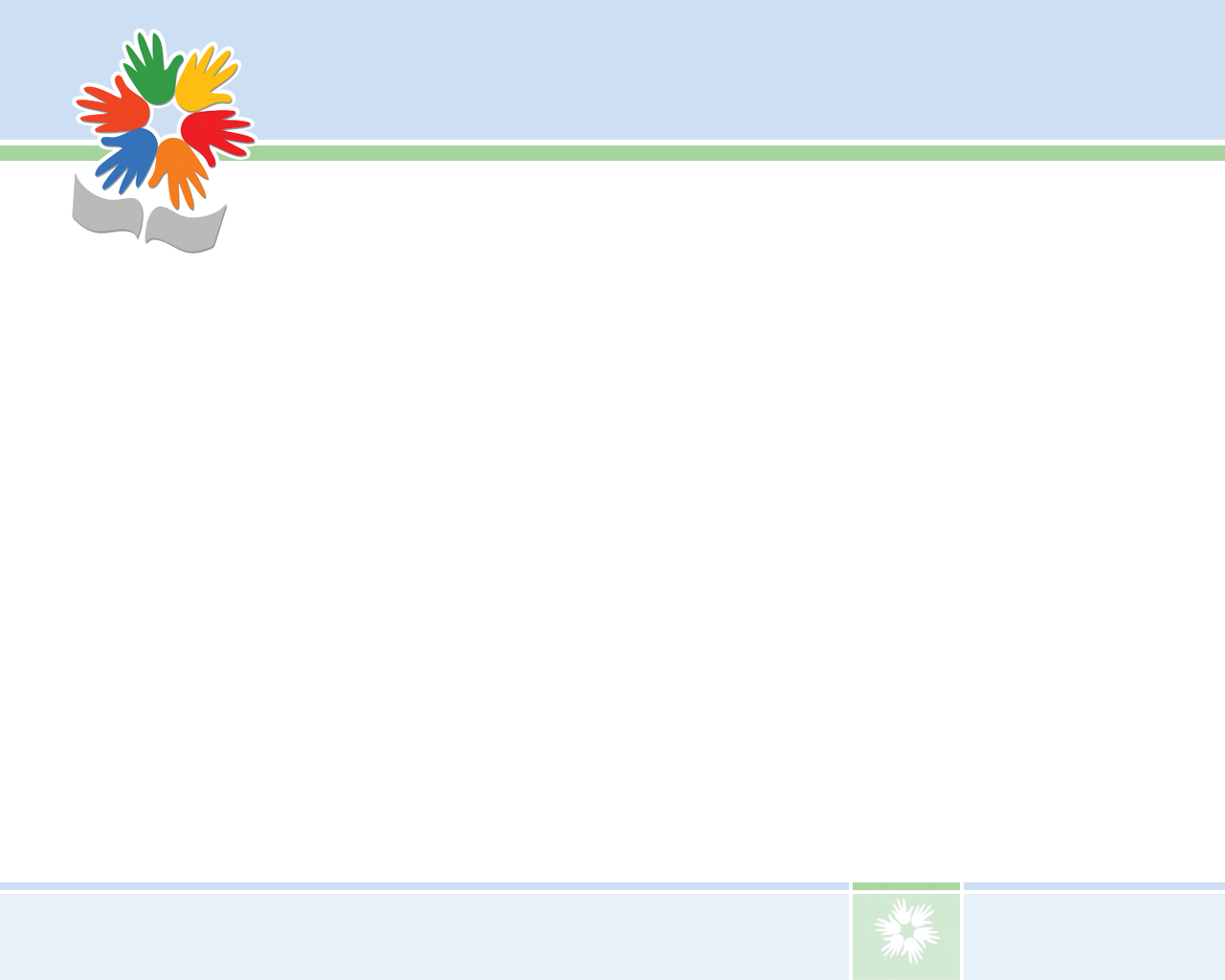 Участие и в городских мероприятиях
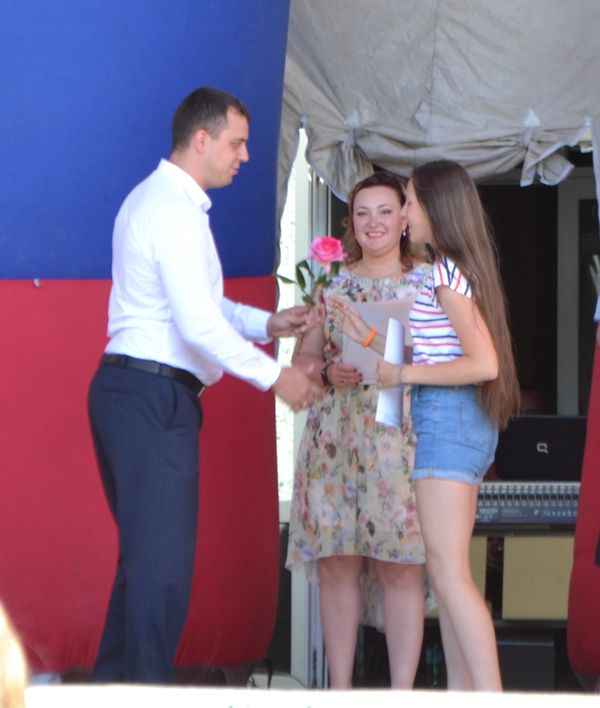 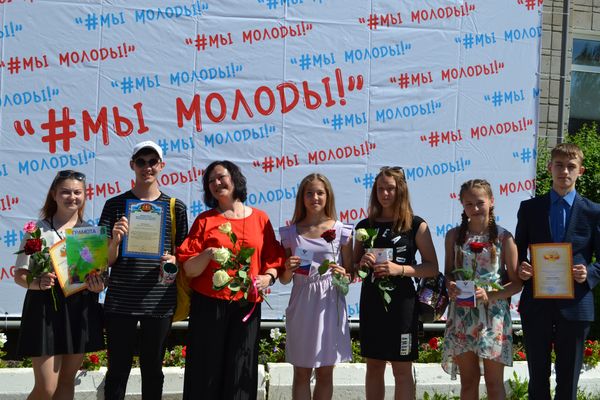 День молодежи
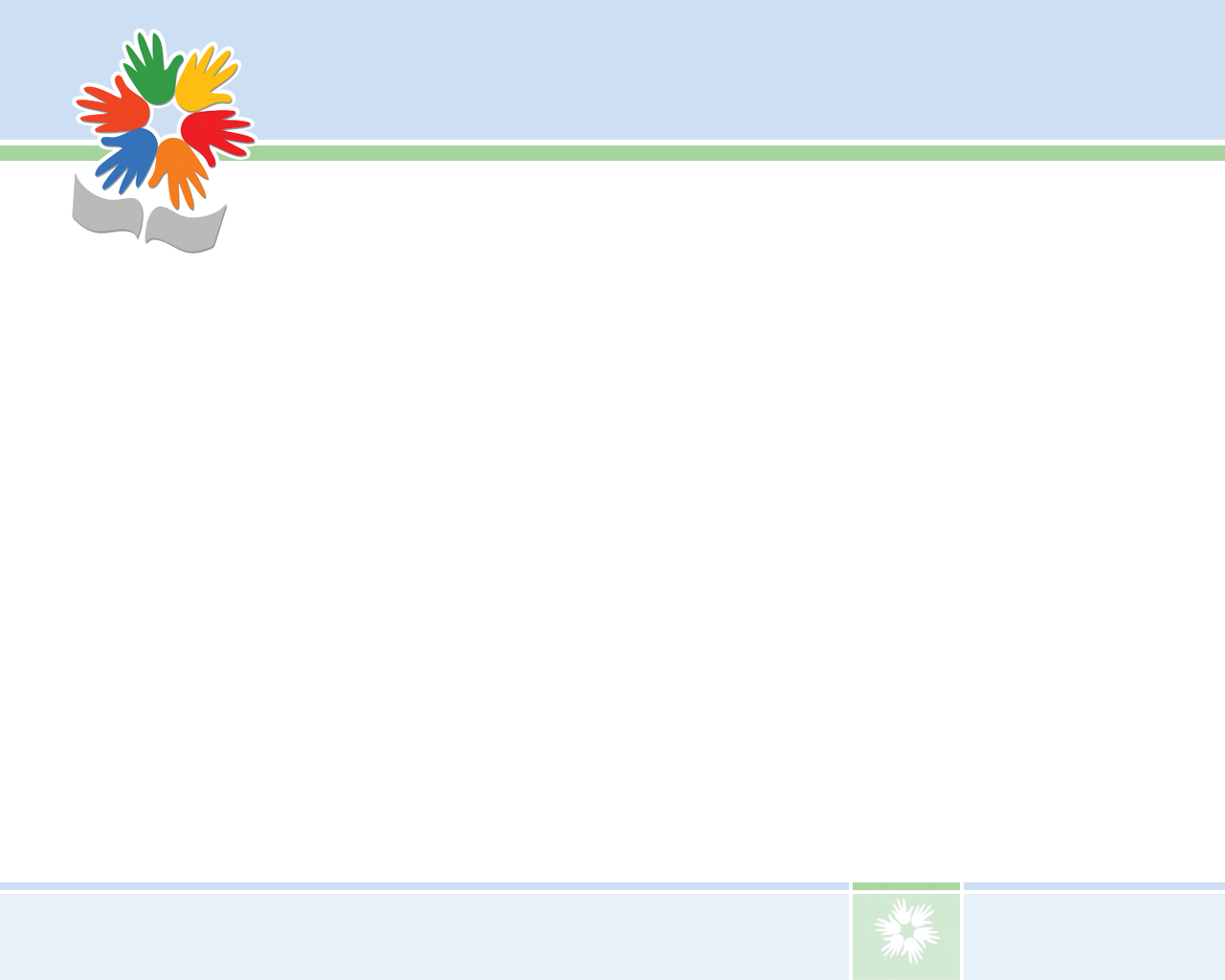 Школа волонтёра
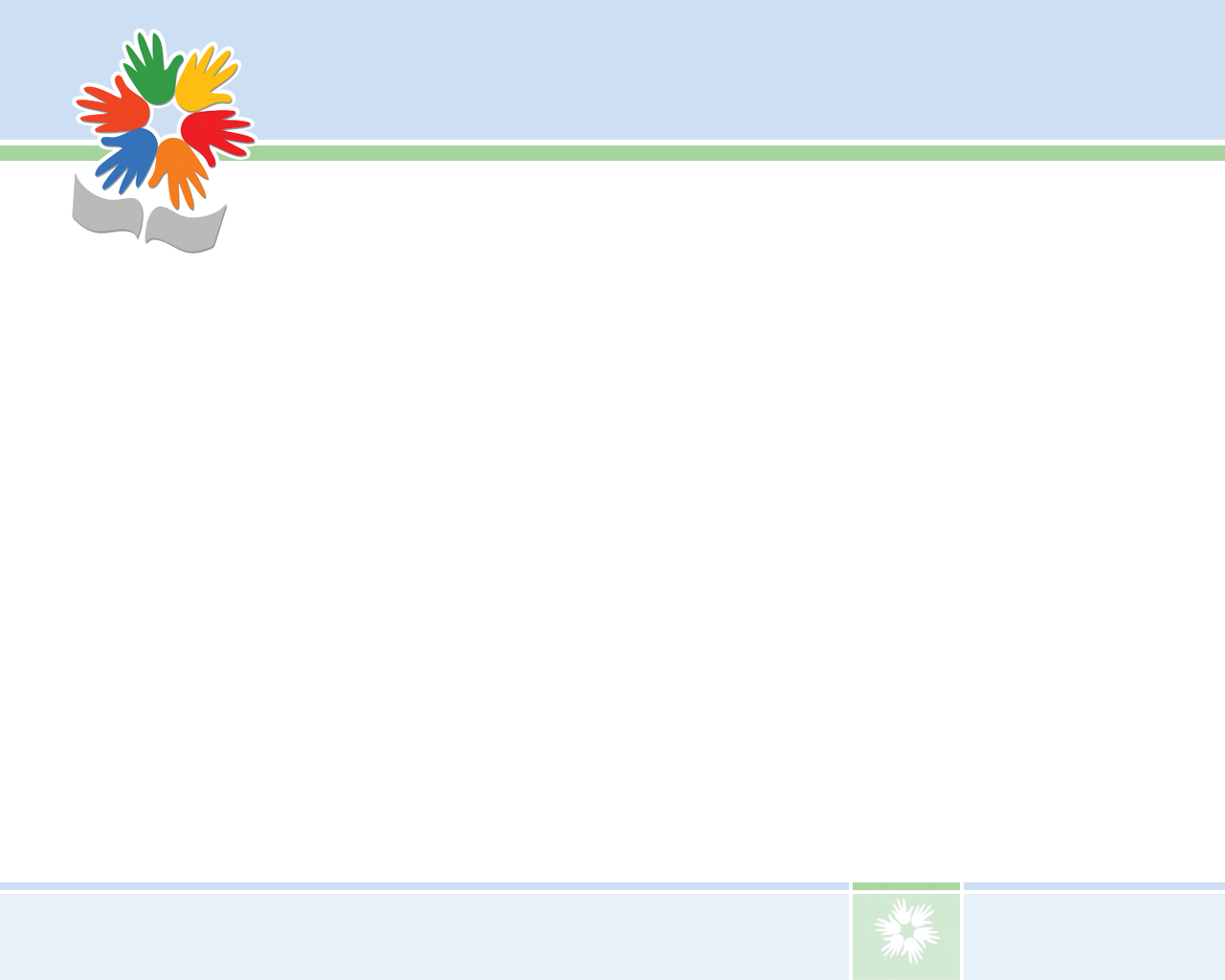 Школа волонтёра
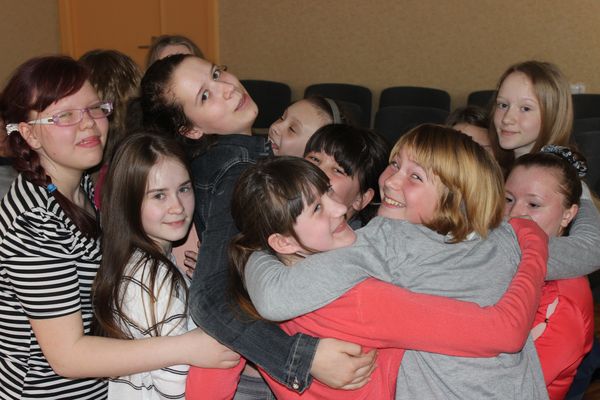 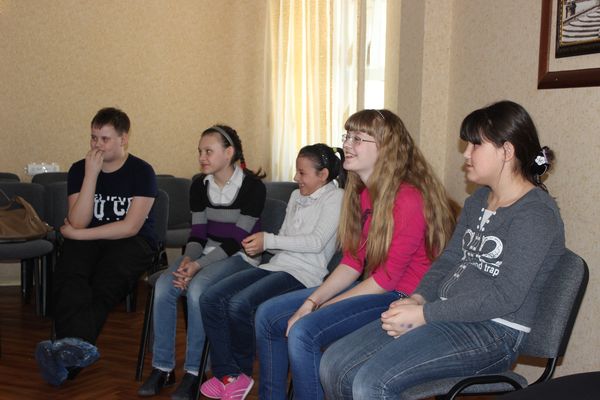 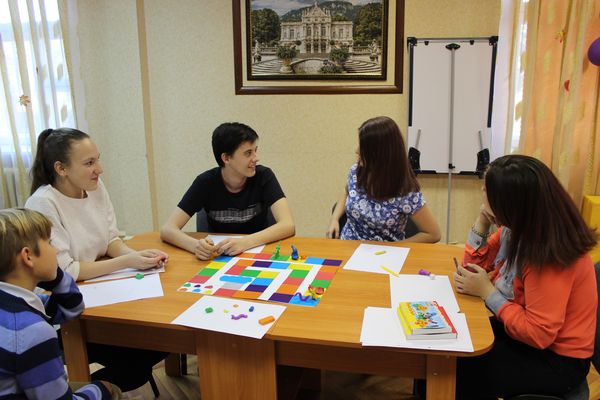 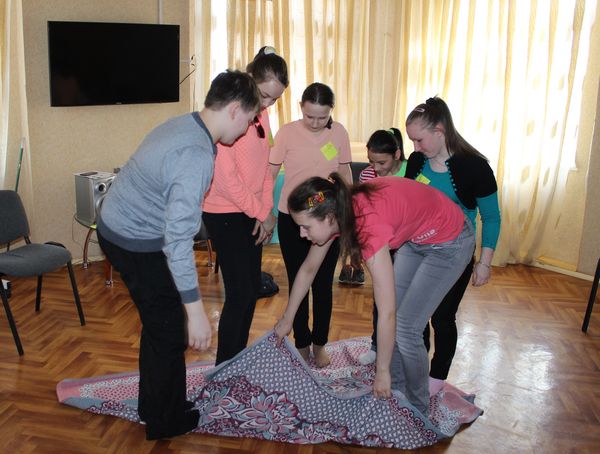 Тренинги, групповые занятия
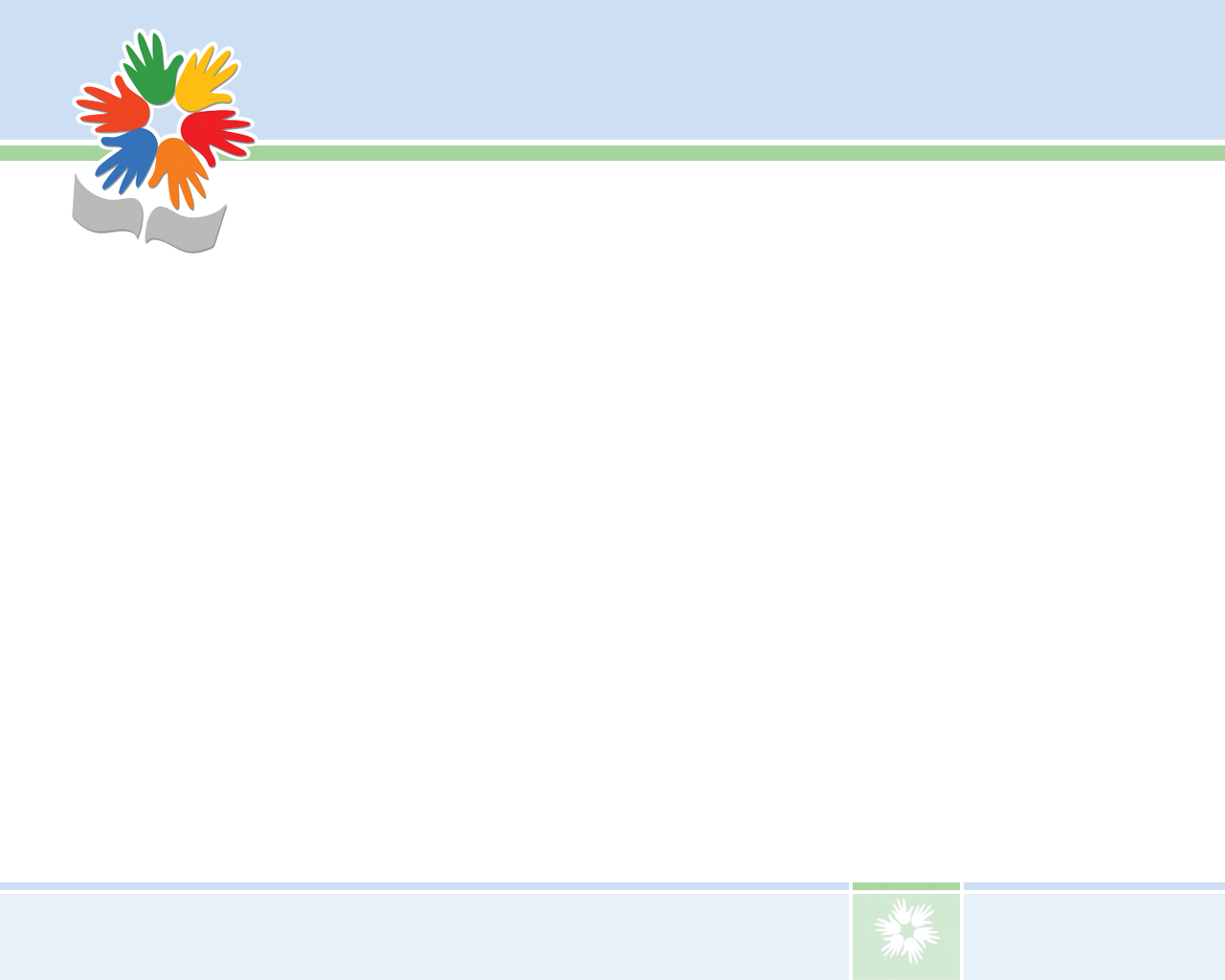 Школа волонтёра
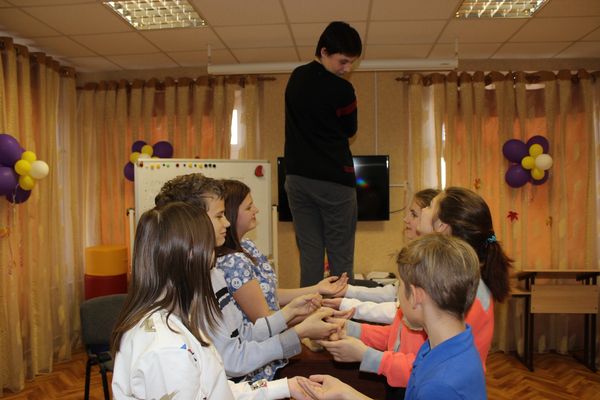 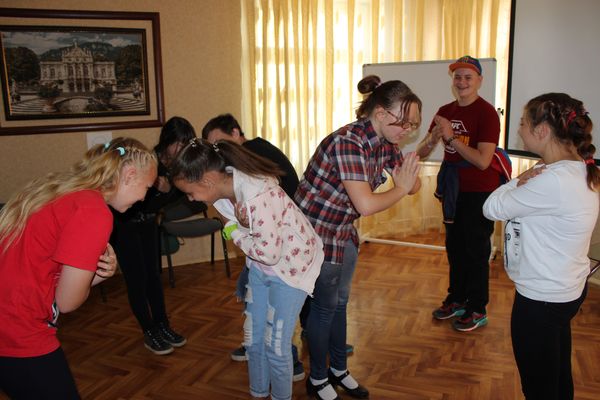 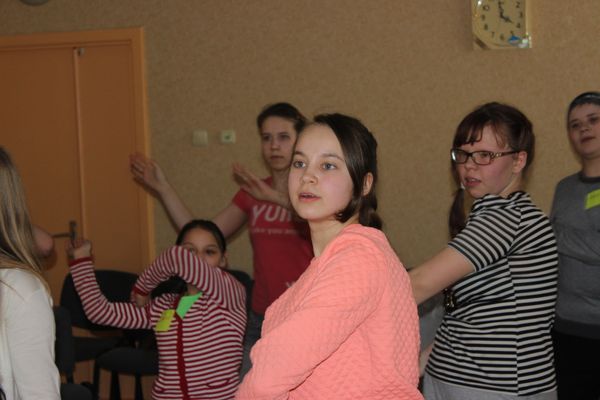 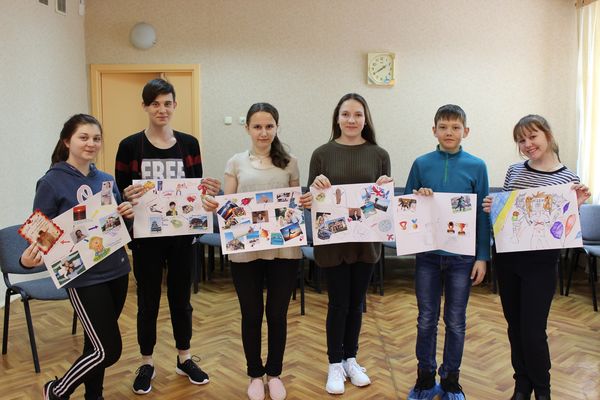 Тренинги, групповые занятия
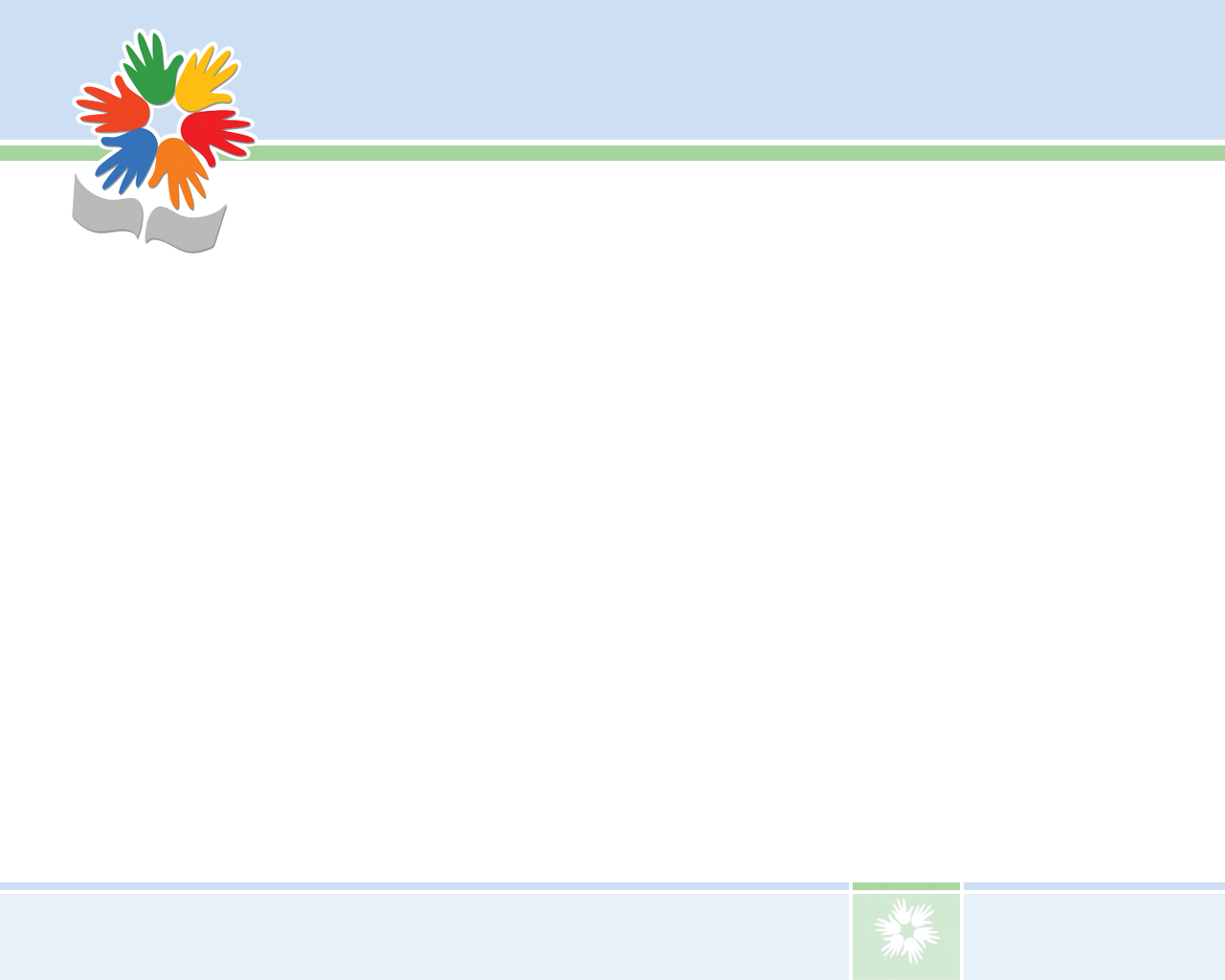 Спасибо
за внимание!